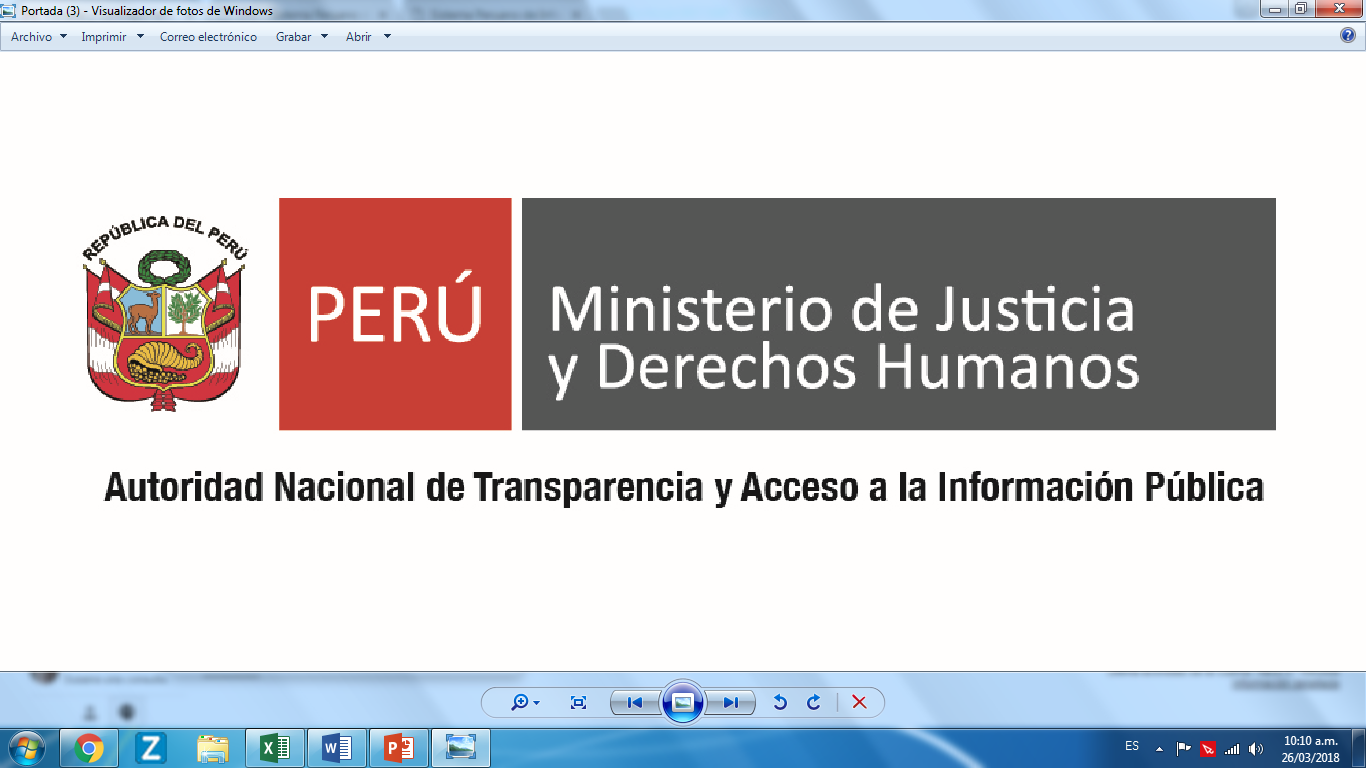 Mecanismos para garantizar
 la Transparencia y el Acceso a la Información Pública
Escuela Anticorrupción Sur
Proética
23 de Noviembre de 2018
Eduardo Luna Cervantes
Director General
Autoridad Nacional de Transparencia y Acceso a la Información Pública
¿Qué se requiere para garantizar el principio de transparencia?
FUNCIONARIO QUE CUMPLE SUS OBLIGACIONES Y TIENE CONDICIONES NECESARIAS
(ENTENDER EL CONCEPTO DE SERVIDOR PÚBLICO)
CIUDADANÍA QUE EJERCE SUS DERECHOS SIN DIFICULTADES
CIUDADANÍA EMPODERADA, CONOCEDORA E INFORMADA
ÓRGANO DE GARANTÍA
Retos…
NORMAS ADECUADAS
Ciudadano poco informado
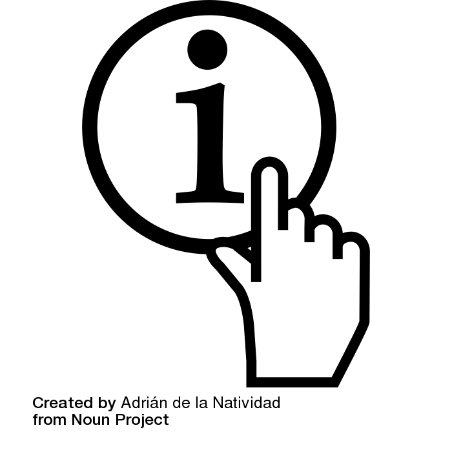 En general, ¿qué tan informado está/se siente usted respecto al acontecer político nacional?
Base: Total de entrevistados (1314)
Población altamente tolerable a la corrupción
En general, la tolerancia a la corrupción en la política ha disminuido. Sin embargo, uno de cada cinco cree que no se debe condenar a funcionarios corruptos si es que hacen obras que beneficien a la población
Corrupción en la política
Base: Total de entrevistados (1314)
Hay una percepción negativa del funcionario público
Si bien la percepción de corrupción en la policía ha disminuido, esta continúa siendo percibida como la más fácil de corromper.
¿Quién es más fácil de corromper?
-Principales respuestas-
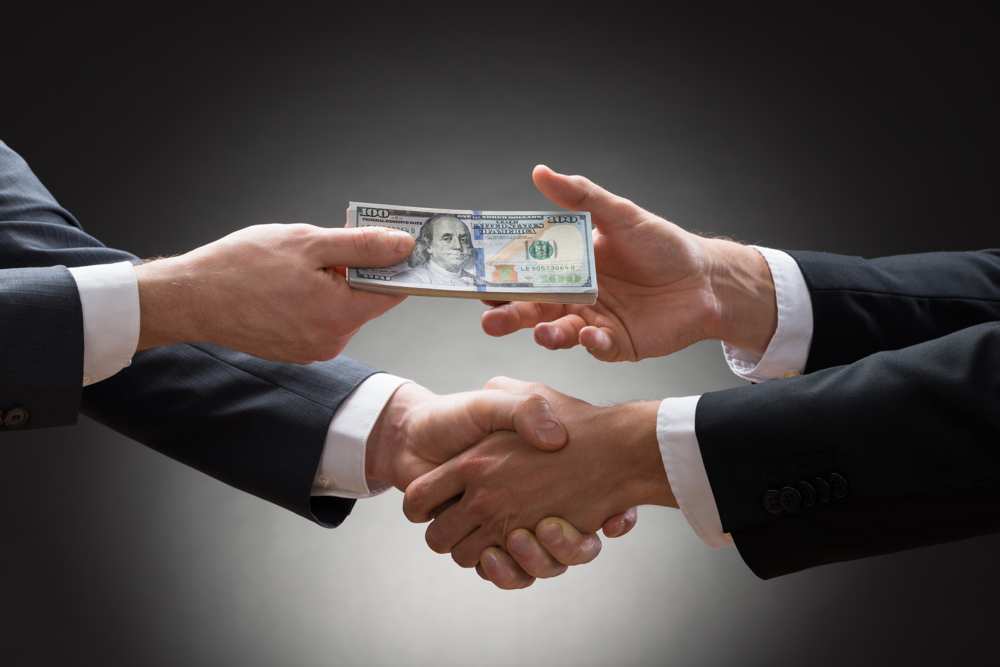 9% Un funcionario de oficina pública
Base: Total de entrevistados (1314)
Hay víctimas de la corrupción
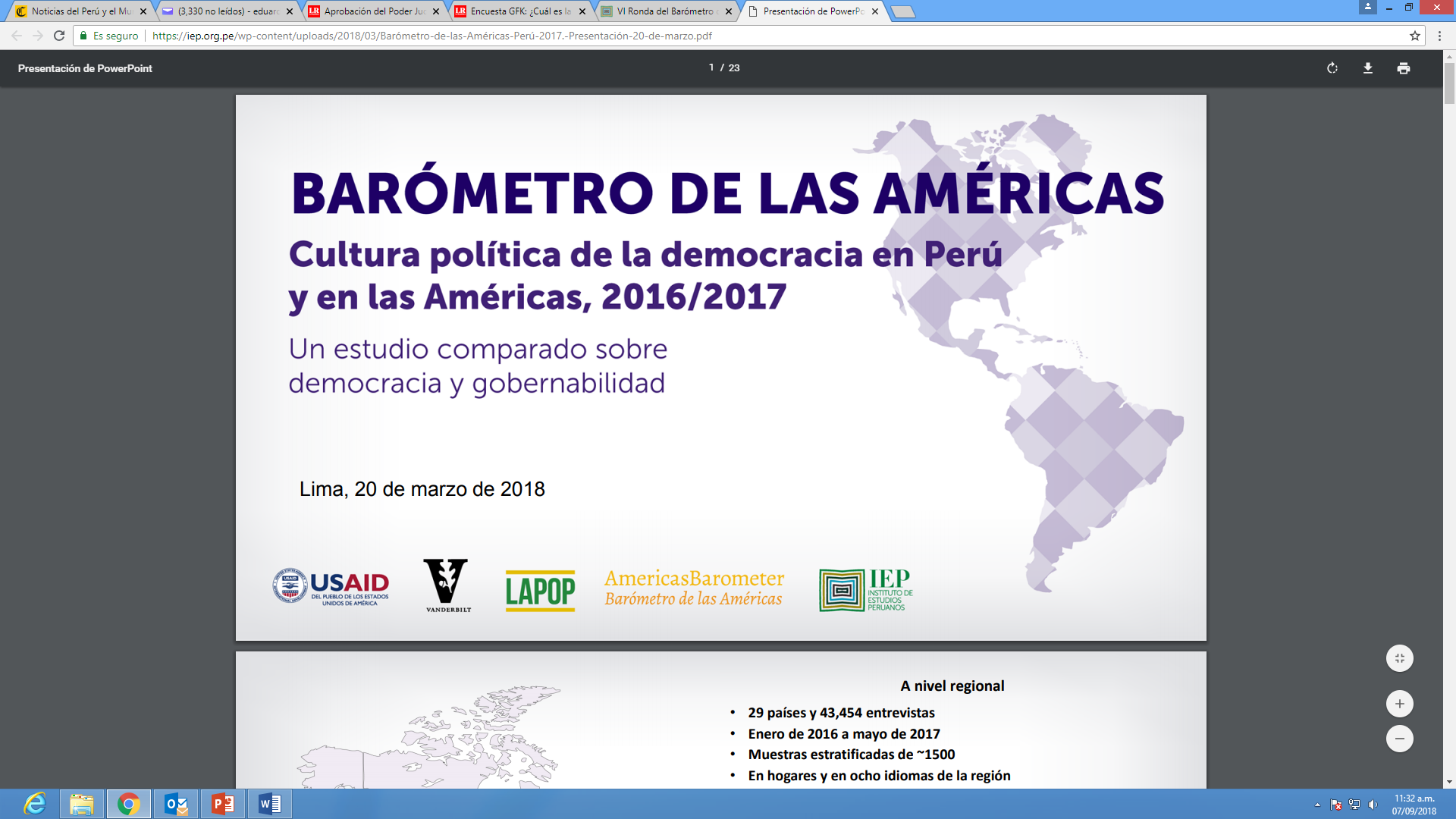 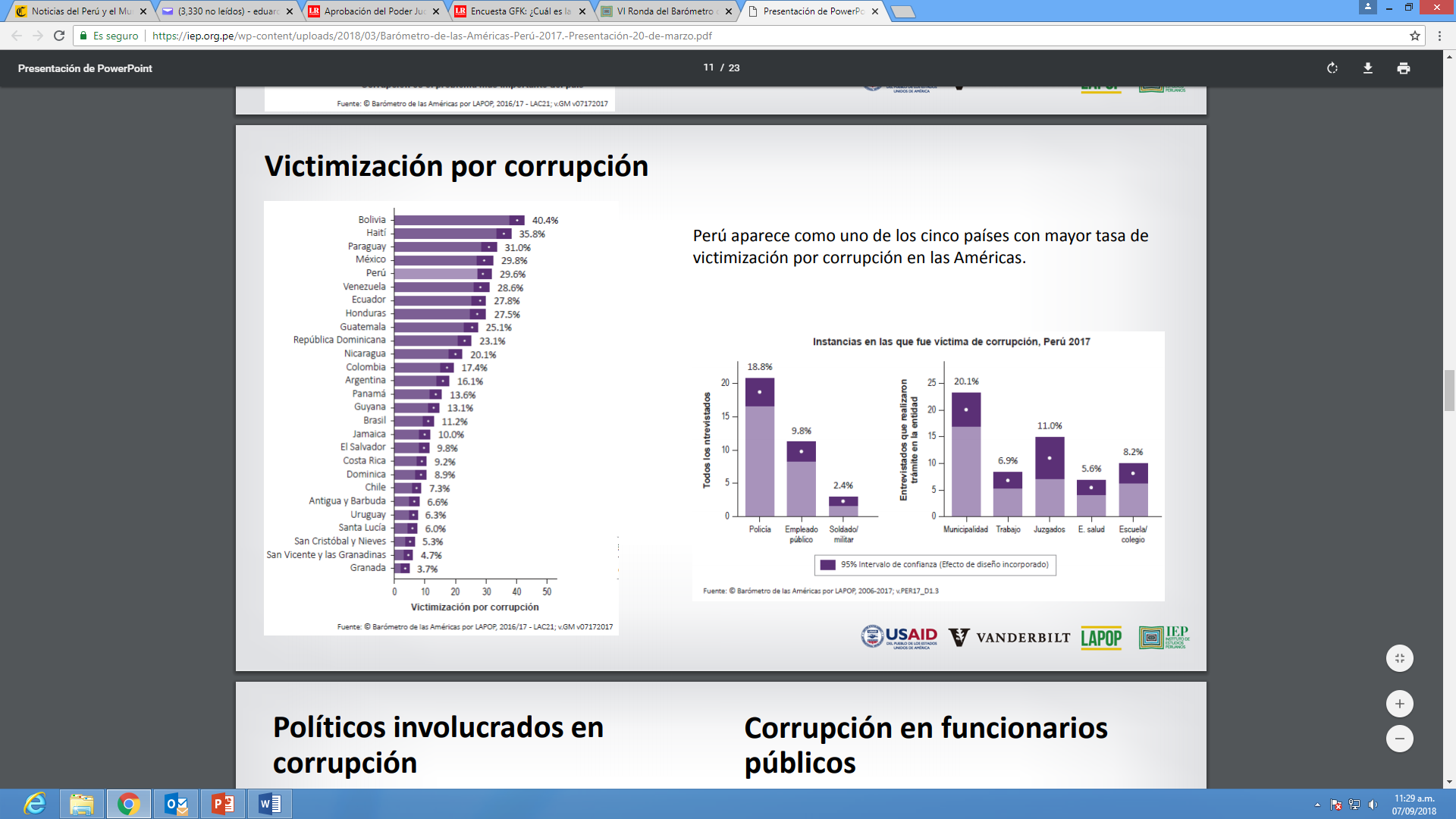 La gente no sabe dónde denunciar
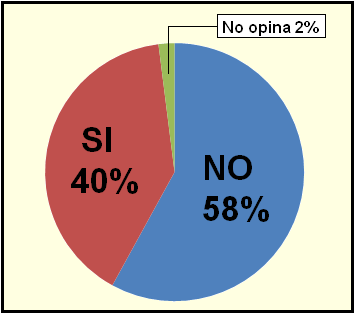 ¿Sabe dónde denunciar un caso de corrupción?
Proética
encuesta nacional, 1200 personas, octubre 2013
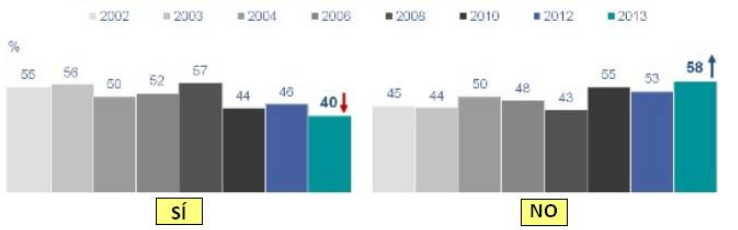 La gente es desconfiada en general
La confianza interpersonal es baja. La desconfianza es mayor al interior del país y entre los menos informados.
Confianza interpersonal
En general, ¿cuán confiable cree que son las personas?
Porcentaje estadísticamente significativo
Base: Total de entrevistados (1314)
Pero la gente puede volver a confiar
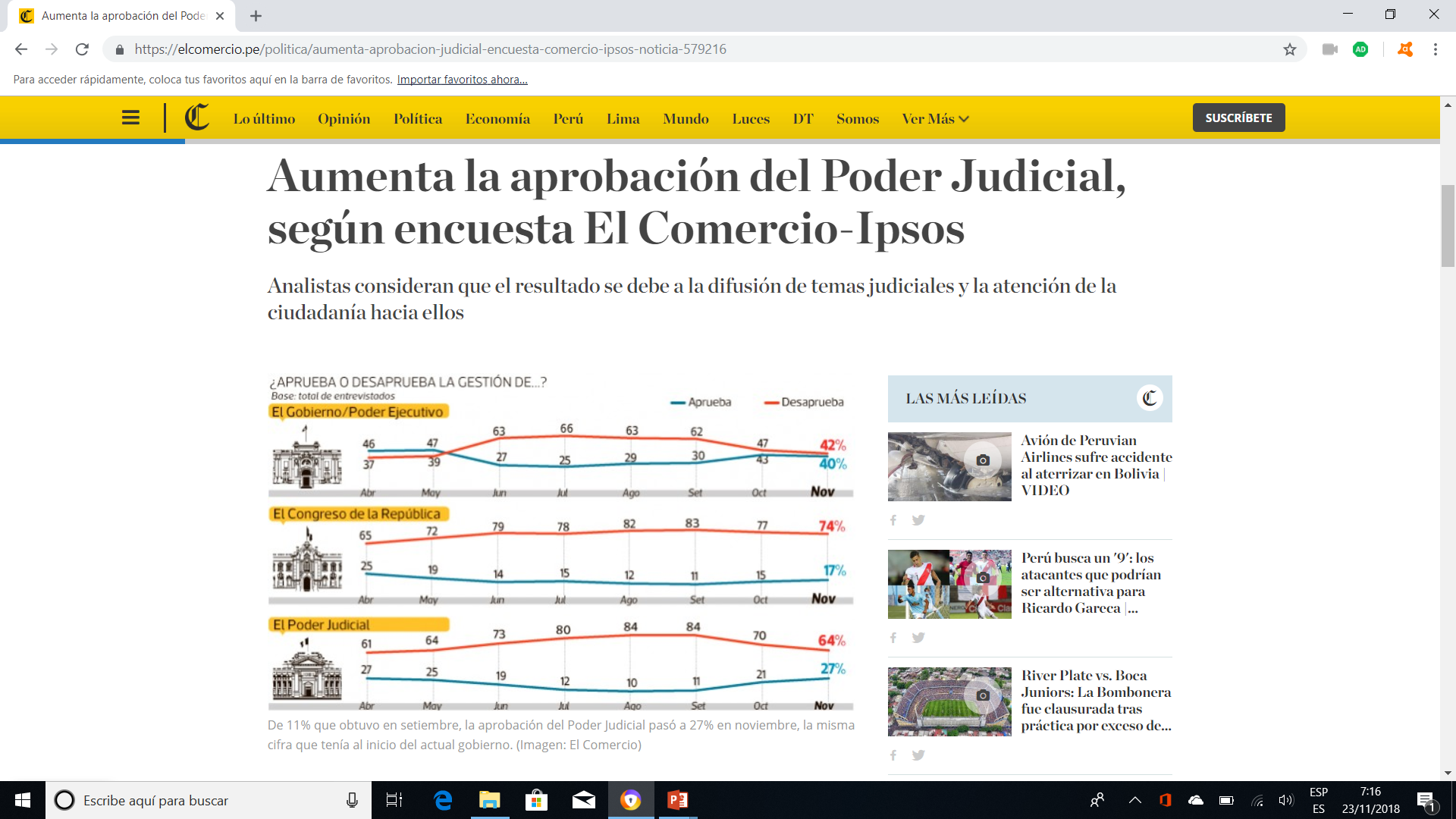 Hablemos un poco de transparencia
Bobbio: La Democracia es…
“El conjunto de reglas que establecen quién está autorizado para tomar decisiones colectivas y bajo qué procedimientos”

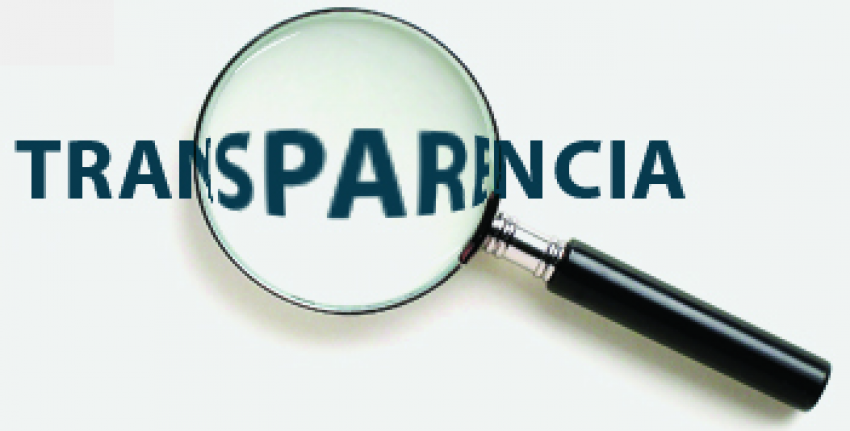 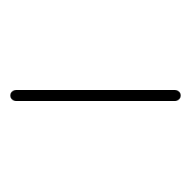 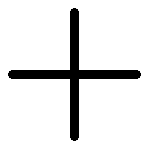 Demo …………....X………………Demo
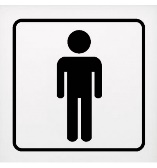 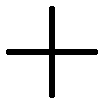 Nro.
participe
en la toma de decisiones.
Y para eso se requiere:
¿Cómo?
entre alternativas viables
Lo que sólo ocurre cuando el individuo tiene conocimiento REAL del ejercicio gubernamental
A través del VOTO
 en una elección
Ferrajoli: La Democracia es…

Sustancial (sobre qué se
puede o no decidir)
Formal (modelo procedimental de Bobbio: quiénes y cómo)
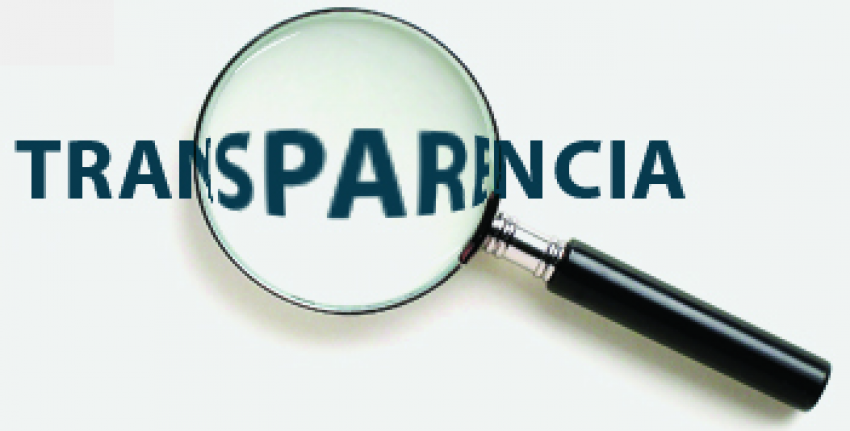 Derechos fundamentales
como límites de
“lo decidible”
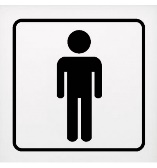 Tener acceso, en condiciones generales de igualdad, a las funciones públicas de su país
Tenemos derecho a contar con instituciones de gobierno responsables y transparentes, así como a aspirar a pertenecer a estas
Derecho subjetivo y positivo
PIDCyP: art. 25,c
CADDHH: art. 23,1,c
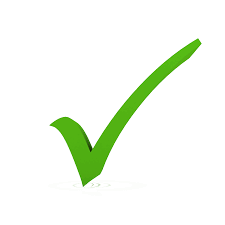  Es un bien jurídico preciado para la democracia y, por ende, del máximo orden.
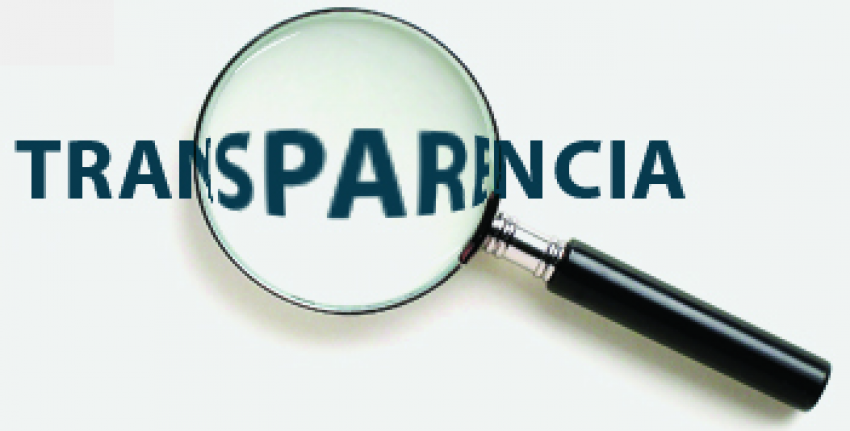 Es un principio-derecho que debe operar en el razonamiento práctico


Es un principio-derecho legitimador de políticas públicas (inclusive de las preventivo-criminales)
Transparencia, un factor a ponderar
Transparencia, un factor a ponderar
En los arts. 39 y 44 de la Constitución, subyace el 
“Principio de Buena Administración” (Exps. Nº 2235-2004-AA/TC y N° 2234-2004-AA/TC)

Ergo,

(…)  “el buen funcionamiento de la administración estatal constituye un bien de índole constitucional”

(Exp. Nº 1271-2008-HC; y Exp. N° 019-2005-AI, F.J. 8.)
Valoración de prueba ilícita
Reinterpretación de tipos penales
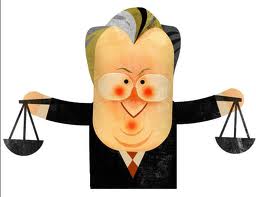 Evaluación de la razonabilidad y proporcionalidad de medidas que afecten ddff
Transparencia /
lucha contra la corrupción
Protección de datos personales /
Seguridad Nacional /
Orden público /
Privilegio Deliberativo del Estado
Ponderación
Los órganos, funcionarios y trabajadores públicos sirven y protegen al interés general; y ese servicio a la nación debe hacerse de modo transparente. 

(Exp. Nº 2235-2004-AA/TC, FJ. 10.)
Transparencia, un factor legitimador de políticas preventivo-criminales ponderar
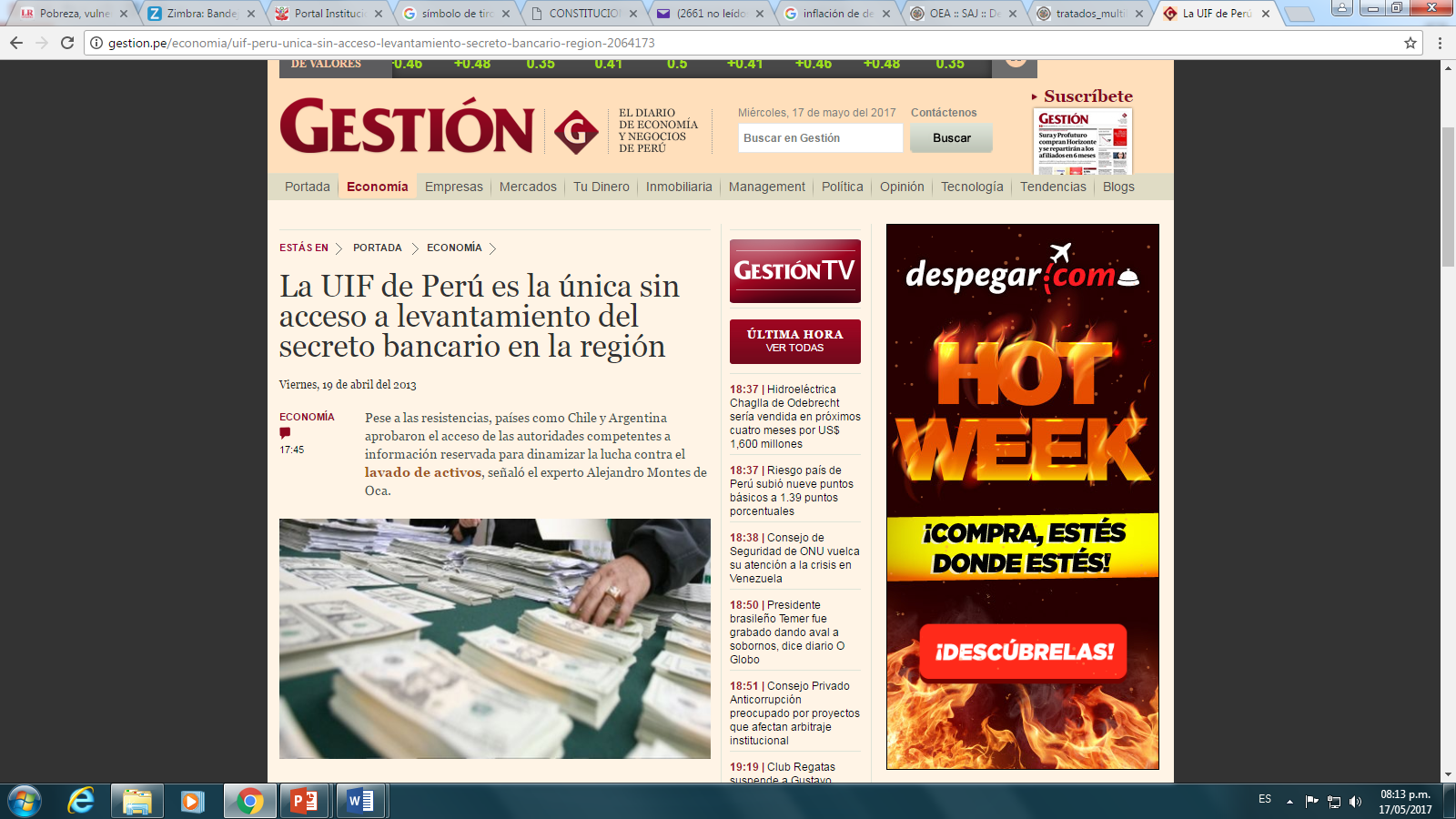 Ejemplo: Como la ampliación de facultades a la Unidad de Inteligencia Financiera para acceder a la reserva tributaria, el secreto bancario o bursátil; todos, amparados en derechos fundamentales
Y es que la transparencia, está en el corazón de las políticas públicas
Principios de Buen Gobierno
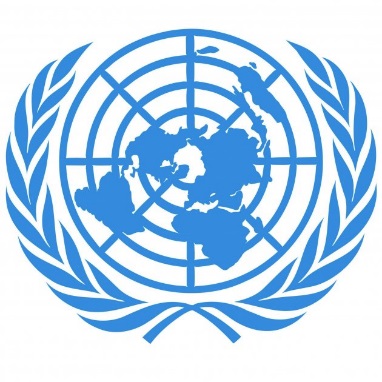 “(…) Una gestión transparente, responsable, consecuente y participativa, sensible a las necesidades y aspiraciones de la población, es el fundamento en el que se basa el buen gobierno, y que ese fundamento es condición indispensable para la promoción de los derechos humanos.”
(Resol. 2000/64 - Consejo de DDHH. NN.UU)
Una gestión transparente supone, …
que la administración estatal publicite y ponga a disposición de cualquiera que lo requiera, información que produzca o posea concerniente a cualquier asunto de naturaleza pública; y,
que reconozca y promueva el ejercicio del derecho ciudadano de acceder a la información pública de la administración estatal.
Se caracteriza siempre por optimizar los mecanismos de rendición de cuentas a la ciudadanía para informarla acerca del qué, para qué y cómo se emplearon los recursos públicos en la administración estatal; así también para informarla acerca de los resultados y acciones que realicen las autoridades públicas en el desempeño de sus funciones.
Y es que la transparencia, está en el corazón de las políticas públicas
No olvidemos:
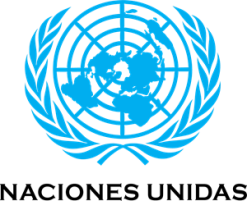 Convención de NN.UU. Contra la Corrupción
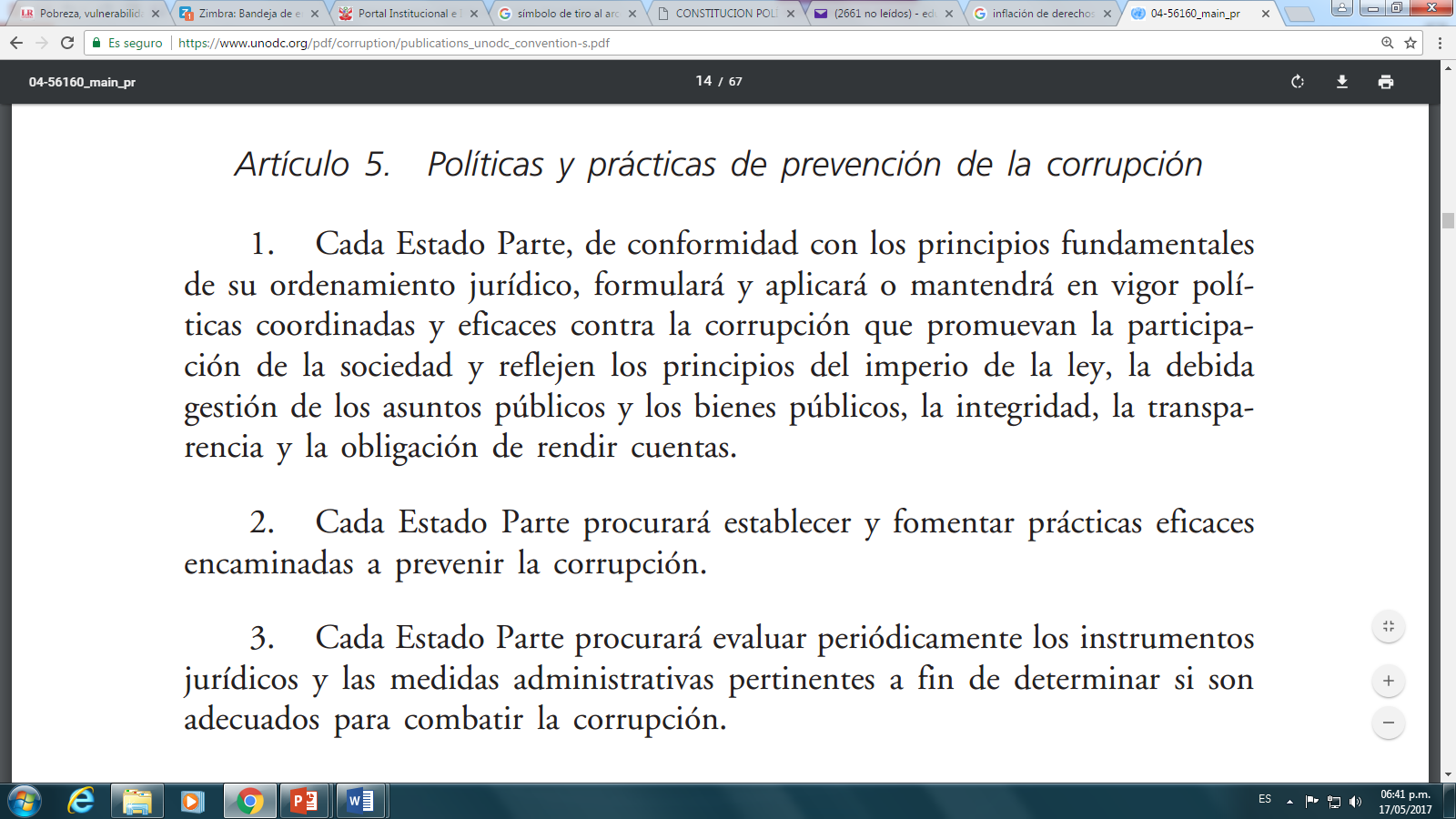 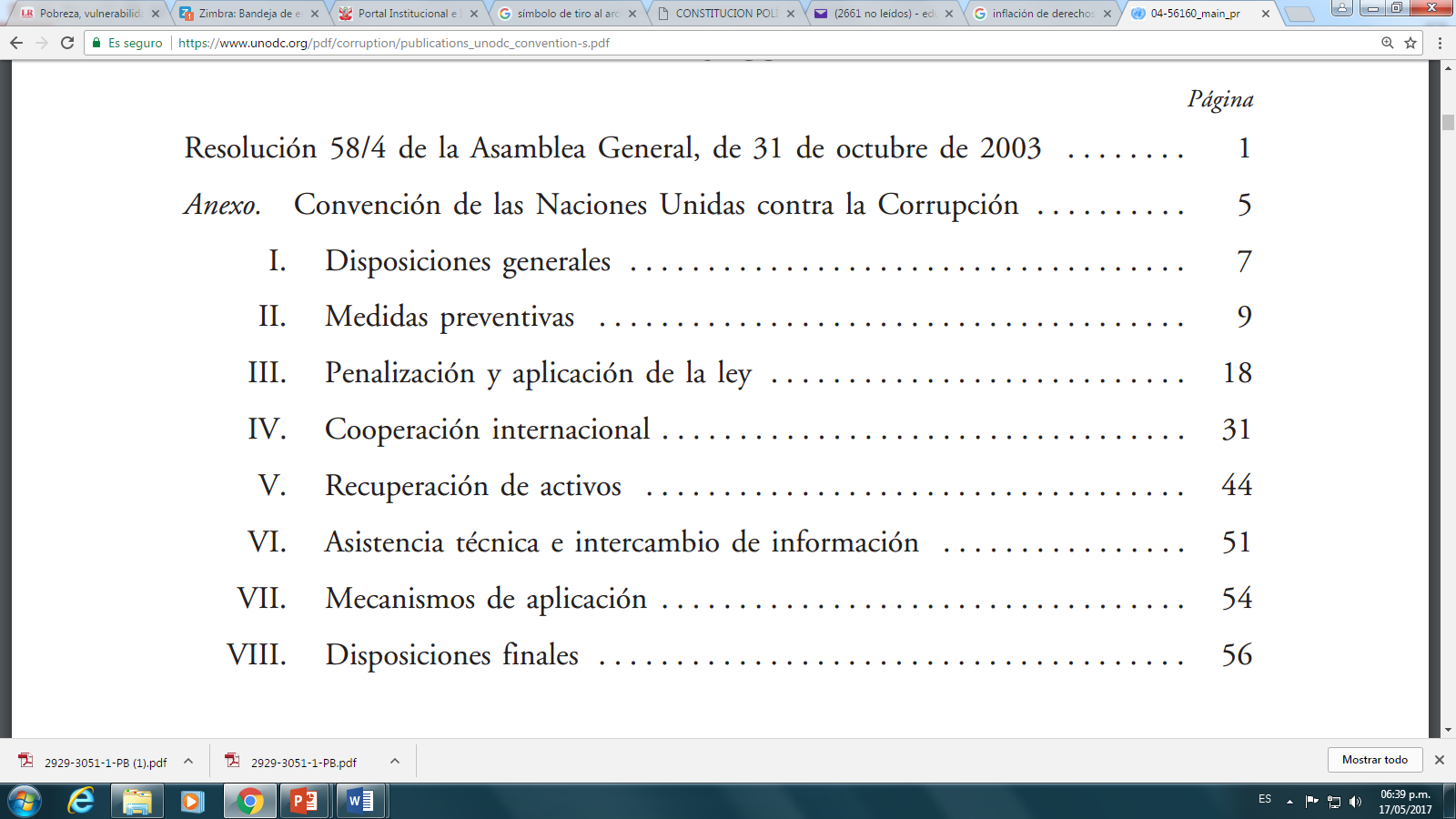 Y es que la transparencia, está en el corazón de las políticas públicas
No olvidemos:
Convención Interamericana Contra la Corrupción
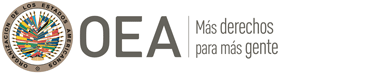 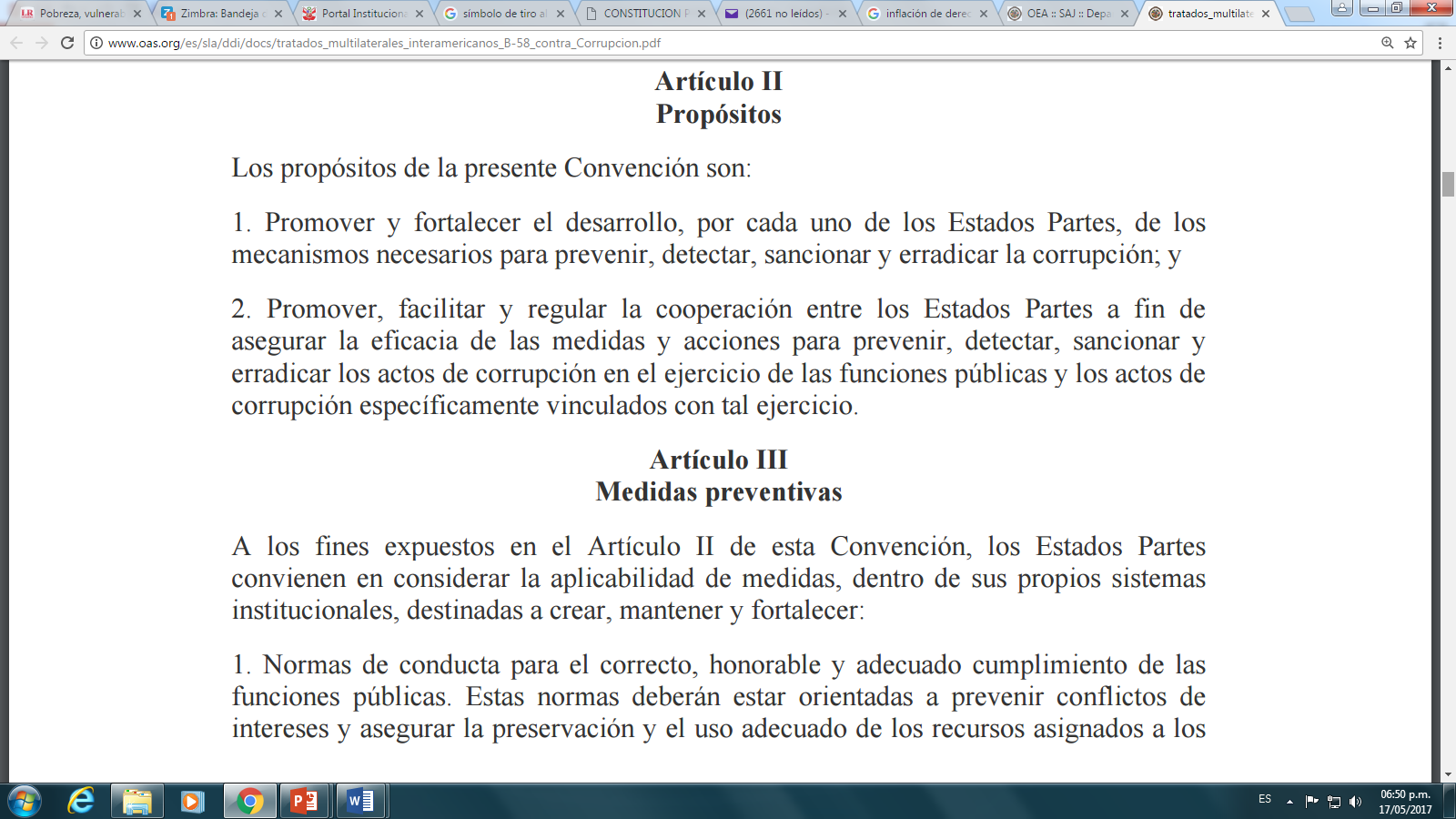 Y es que la transparencia, está en el corazón de las políticas públicas
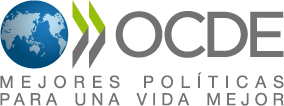 RECOMENDACIÓN DEL CONSEJO DE LA OCDE SOBRE INTEGRIDAD PÚBLICA (Perú adherente)

13 Fomentar la transparencia y la participación de las partes interesadas en todas las fases del proceso político y del ciclo de elaboración de políticas públicas al objeto de promover la rendición de cuentas y el interés general, en concreto:
a) promoviendo la transparencia y la apertura de la administración, en particular, garantizando el libre acceso a la información, además de respuestas oportunas a las solicitudes de información;
b) otorgando a todas las partes interesadas —en particular, al sector privado, la sociedad civil y las personas físicas— acceso al desarrollo e implementación de las políticas públicas;
 Es un bien jurídico preciado para la democracia y, por ende, del máximo orden.
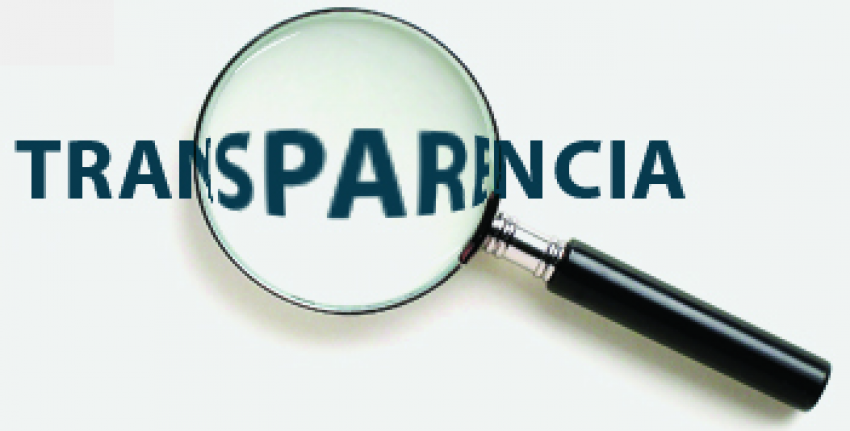 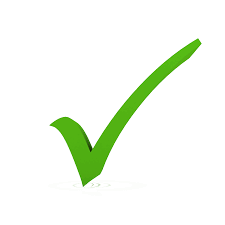 Es un principio-derecho que debe operar en el razonamiento práctico

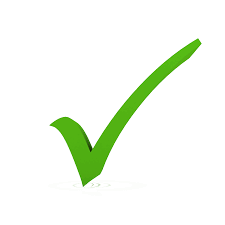 
Es un principio-derecho legitimador de políticas públicas (inclusive de las preventivo-criminales)
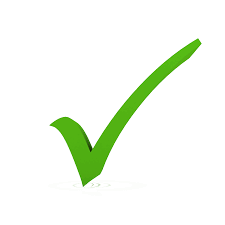 ¿Qué sabemos de la práctica institucional?
TRANSPARENCIA
Se conocen dos modalidades:
1.  Transparencia  Activa;  cuando  la
Entidad brinda información mediante
su página web o mediante audiencias
públicas de rendición de cuentas.
2. Transparencia Pasiva; mediante
las solicitudes de acceso a la
información pública.
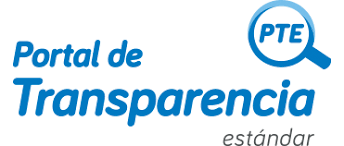 Transparencia colaborativa o proactiva (de datos abiertos): obligación de publicar datos crudos (abiertos) para que la ciudadanía los procese (derecho) y produzca nueva información
Práctica institucional
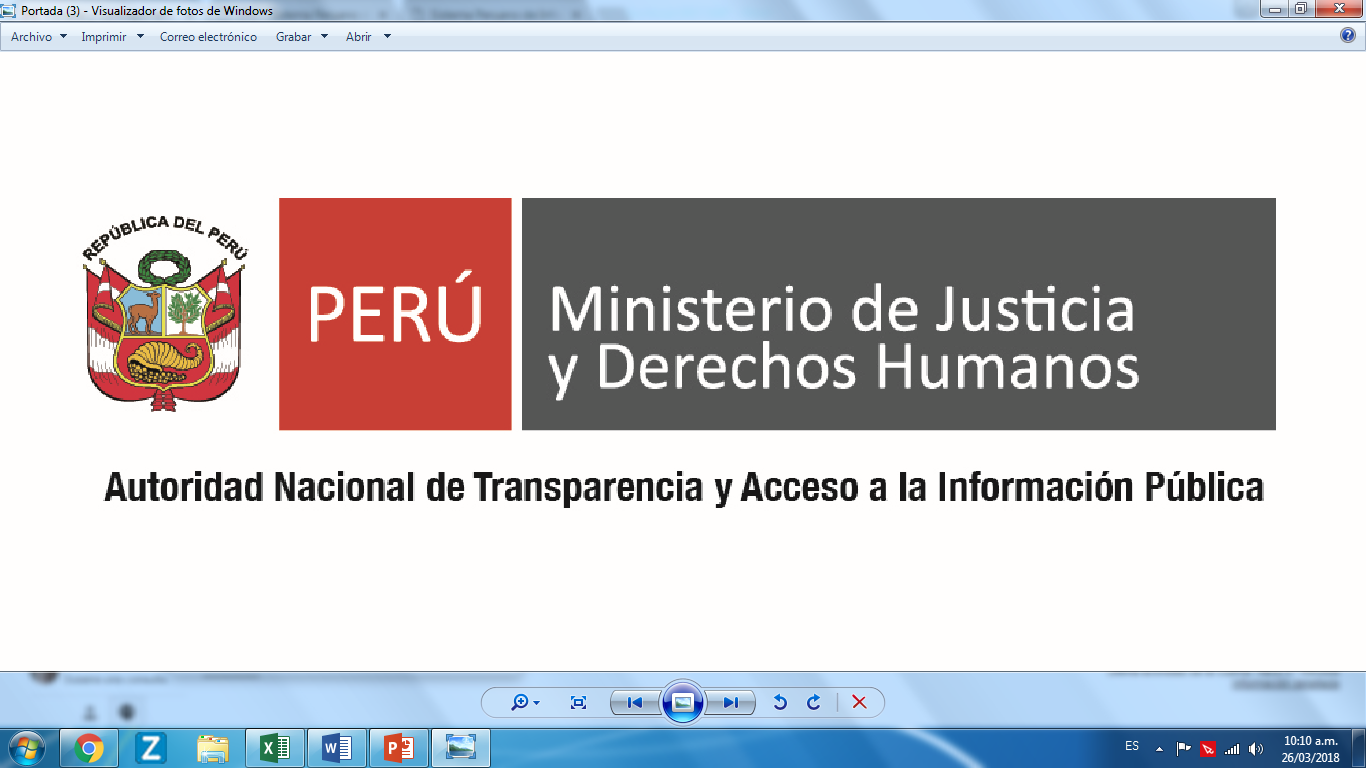 Práctica institucional
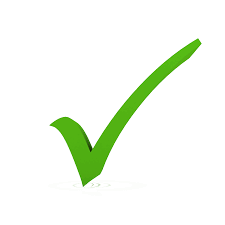 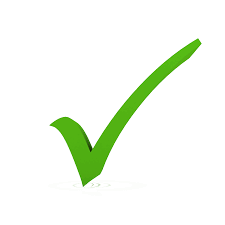 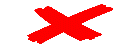 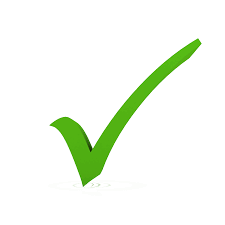 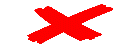 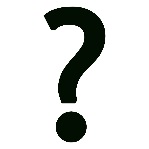 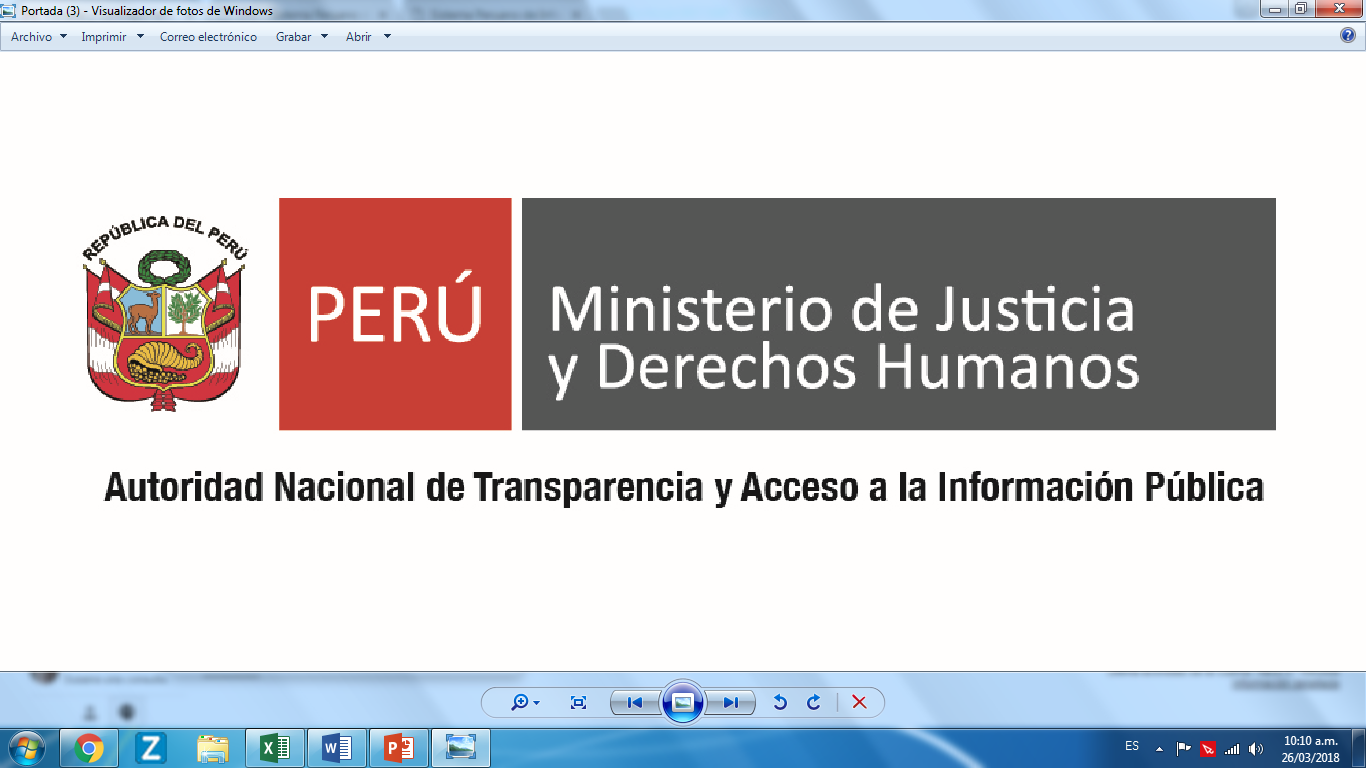 Marco normativo y diseño institucional
Hitos normativo-institucionales
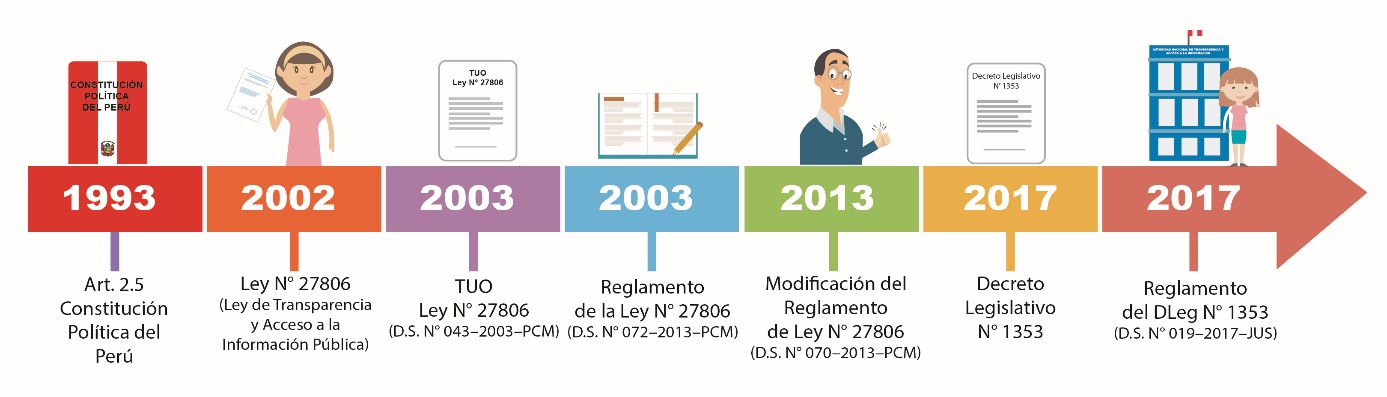 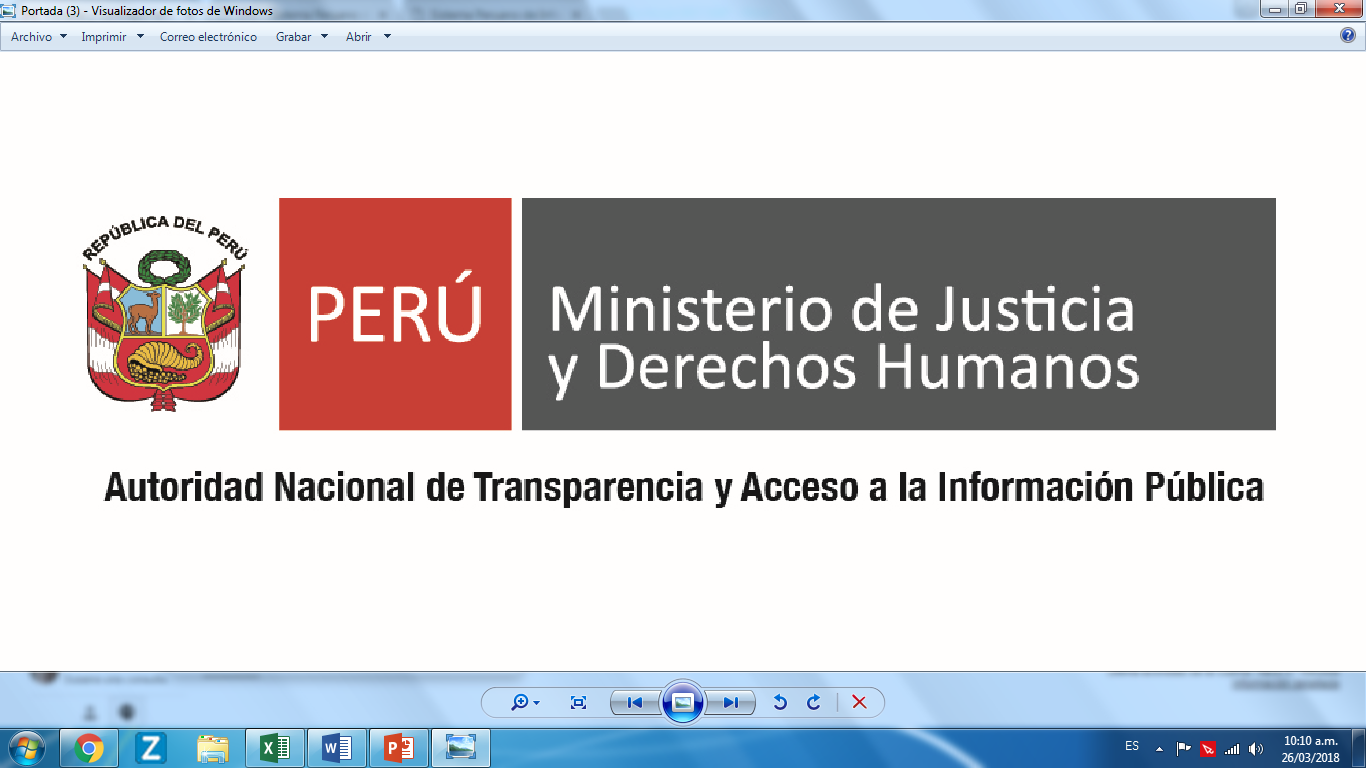 Régimen de infracciones y sanciones
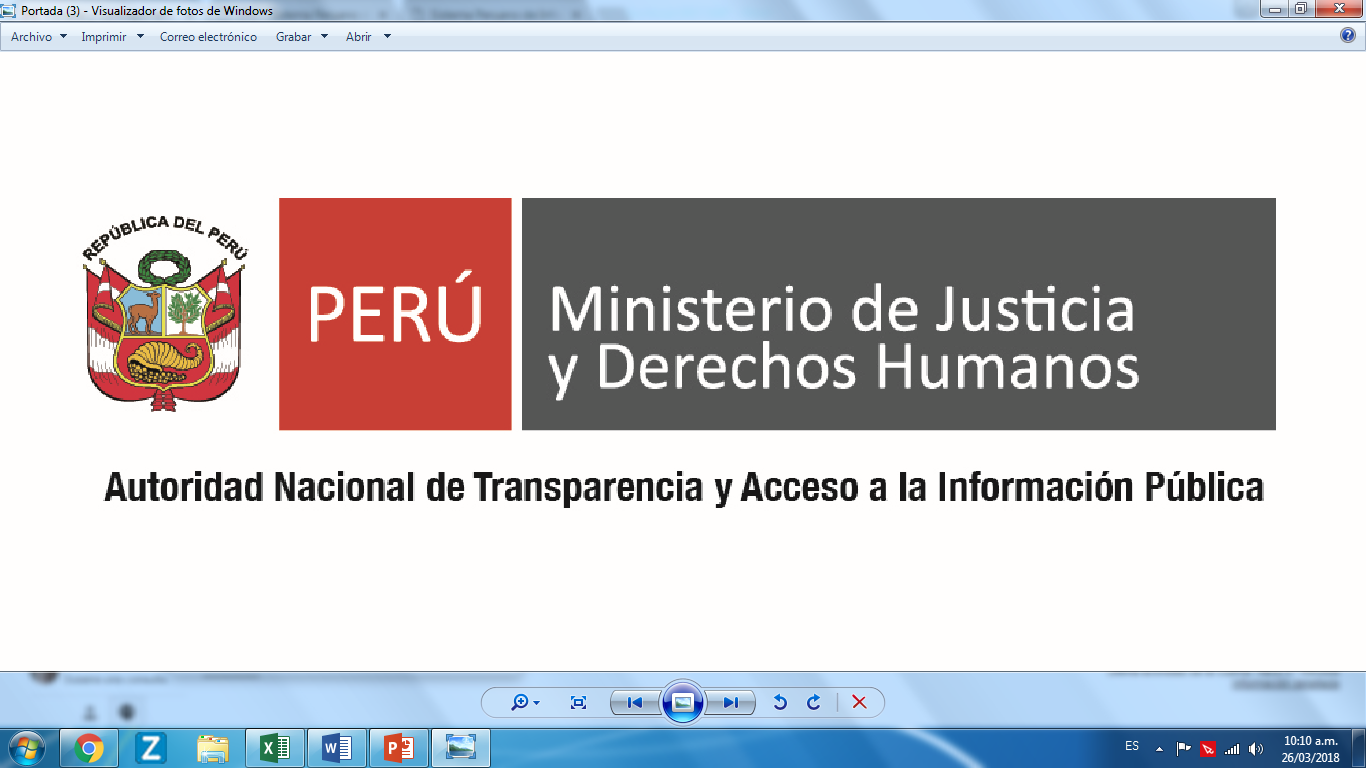 Régimen de infracciones y sanciones
Sanciones
QUE IMPONE CADA
Sanción de multa – personas jurídicas bajo el régimen privado que prestan servicios públicos o ejercen función administrativa.
ENTIDAD PÚBLICA
Autoridad
Portales de Transparencia Estándar
Contenido de los PTE
10 rubros de información:
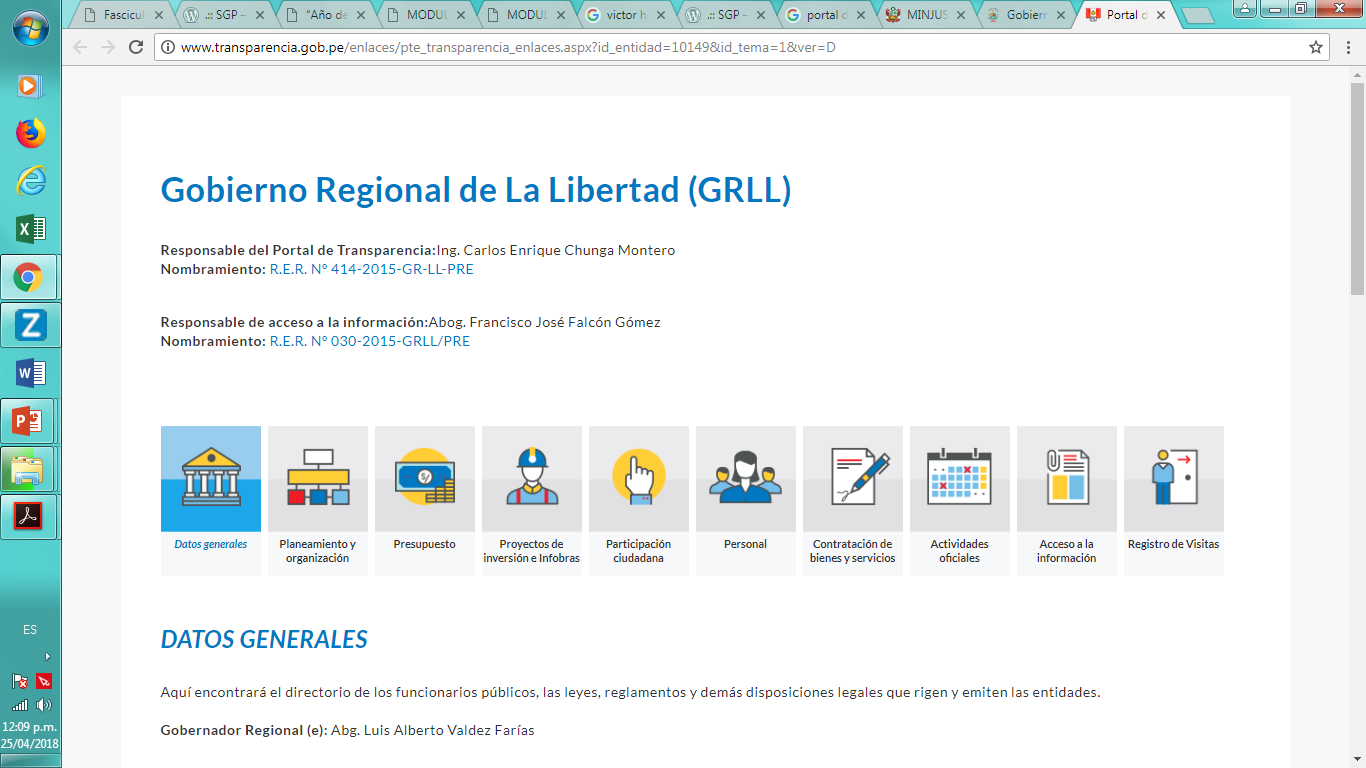 Datos Generales
Planeamiento y Organización
Presupuesto
Proyectos de Inversión e Infobras
Participación ciudadana


Personal
Contratación de bienes y servicios
Actividades oficiales
Acceso a la información
Registro de visitas
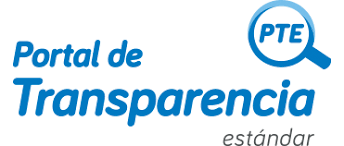 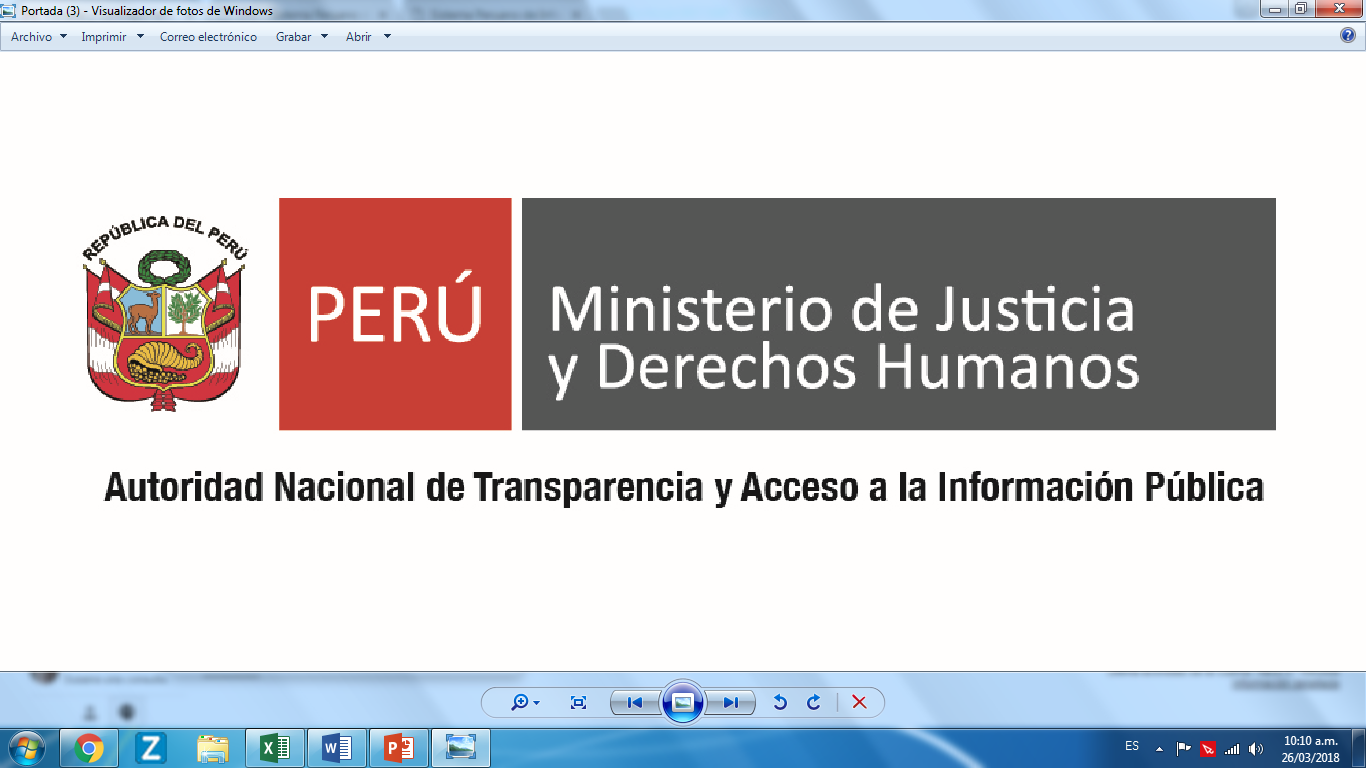 Funcionarios responsables
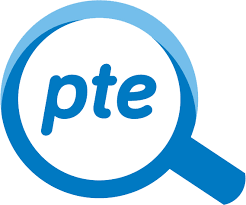 Funcionario responsable del PTE: Encargado de elaborar y actualizar la información en el PTE (art. 4, Rgto).  
Coordinadores: Funcionario de cada unidad orgánica poseedora de la información. Encargado de proveer la información necesaria al “Funcionario responsable del PTE” (art. 4, Rgto).
FRAI ≠ F poseedor
Funcionario Responsable de Acceso a la Información Pública (obligación del titular designarlo): Tiene el deber de atender todas las solicitudes que se formulen dentro de la entidad y en el plazo legal (art. 8, Ley; art. 4, Rgto).
Funcionario poseedor de la información: Para ello, puede requerir la información solicitada al área de la entidad que la haya creado u obtenido, o que la tenga en su posesión o su control. (art. 6, Rgto)
Institucionalidad emergente
Autoridad Nacional de Transparencia y Acceso a la Información Pública
Despacho Viceministerial 
de Justicia
ROF MINJUS
DS 013-2017-JUS
Autoridad Nacional de Protección de Datos Personales
Despacho Ministerial
Tribunal de Transparencia y Acceso a la Información Pública
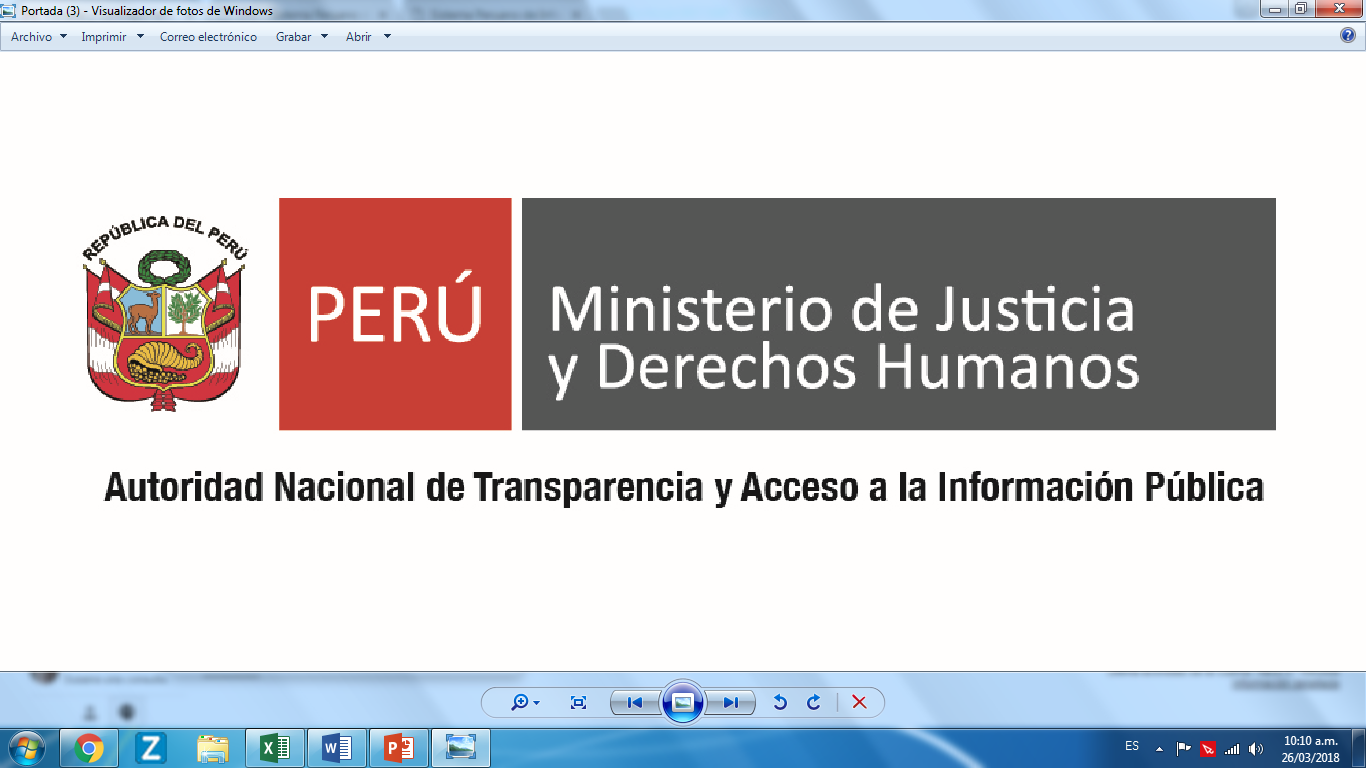 Institucionalidad emergente
Institucionalidad propuesta
Autoridad Nacional de Transparencia, Acceso a la Información Pública y Protección de Datos Personales (Proyecto)
Brazo gestor
Brazo resolutor
Tribunal de Transparencia y Acceso a la Información Pública
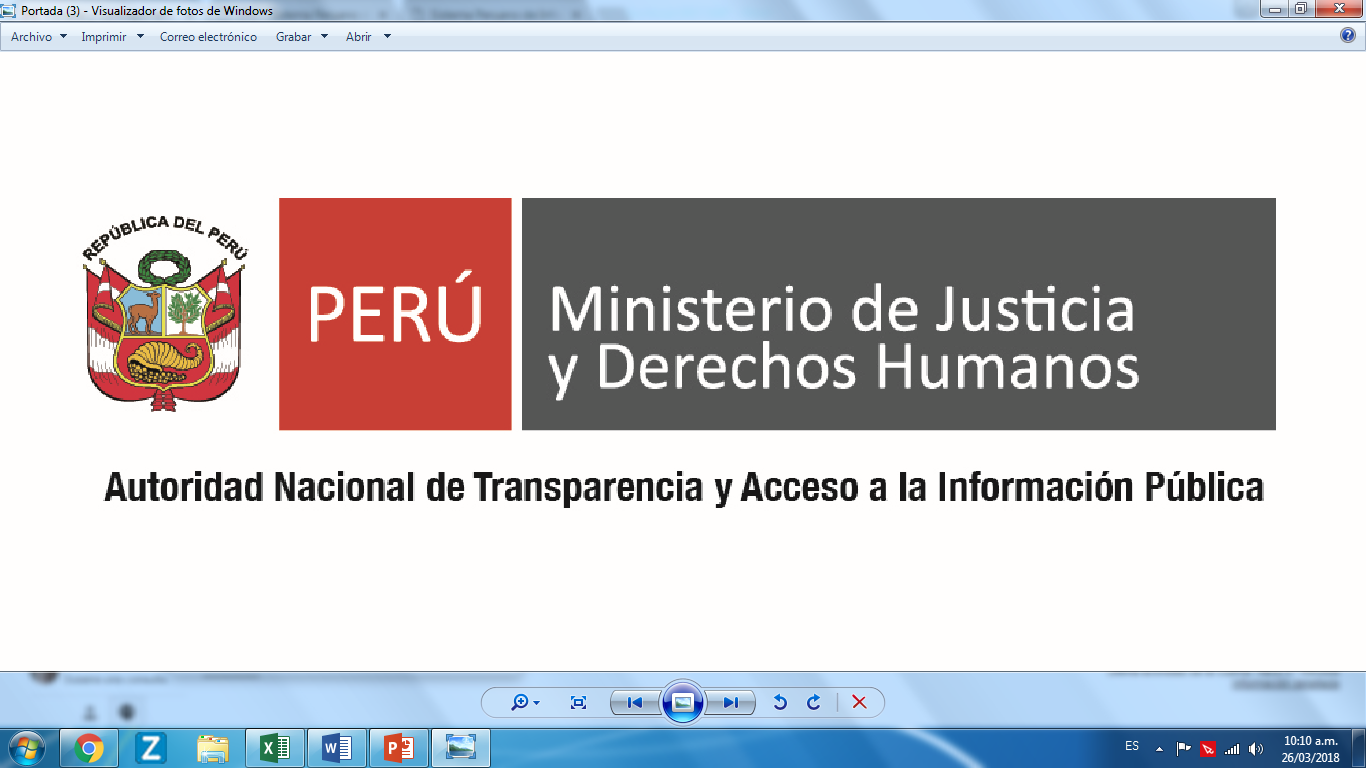 Obligaciones de transparencia activa
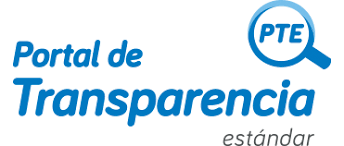 Son espacios virtuales situados dentro de las páginas Web de todas las entidades de la administración pública, llamados a brindar información estandarizada y amigable.
Participación Ciudadana:
Inf. sobre el proceso de presupuesto participativo;
inf. sobre audiencias de rendición de cuentas;
Inf. Sobre Consejo de Coordinación Regional / Local
Registro INFOBRAS La operatividad del enlace
Datos generales y normas emitidas: Directorio; marco legal; normas emitidas; Declaración Jurada de Ingresos, Bs y Rtas.
Planeamiento y Organización:
Instrumentos de Gestión (ROF, MOF, CAP, TUPA, etc.);
Estructura de la entidad (organigrama); Planes y
políticas;
Informes Anuales de seguimiento; Informe de Gestión
Anual; Recomendaciones de los Informes de Auditoría
Actividades Oficiales: Agenda del titular
Registro de Visitas a Funcionarios
Información de Contrataciones:
órdenes de compra; gastos de viáticos y pasajes; uso de vehículos; gastos por publicidad; liquidaciones de obra; laudos arbitrales; etc.
Plan Anual de Adquisiciones; procesos de selección;
Información de Personal:
Información Presupuestal:
PIA; PIM; PE; saldos de balance
Remuneraciones; y conceptos
Información adicional:
Comunicados; notas de prensa; nombre de frios
responsables de acceso; actas de sesiones de Consejo;
etc.
Proyectos de Inversión Pública:
Monto total presupuestado y ejecutado
Portales de Transparencia Estándar: altos niveles de cumplimiento
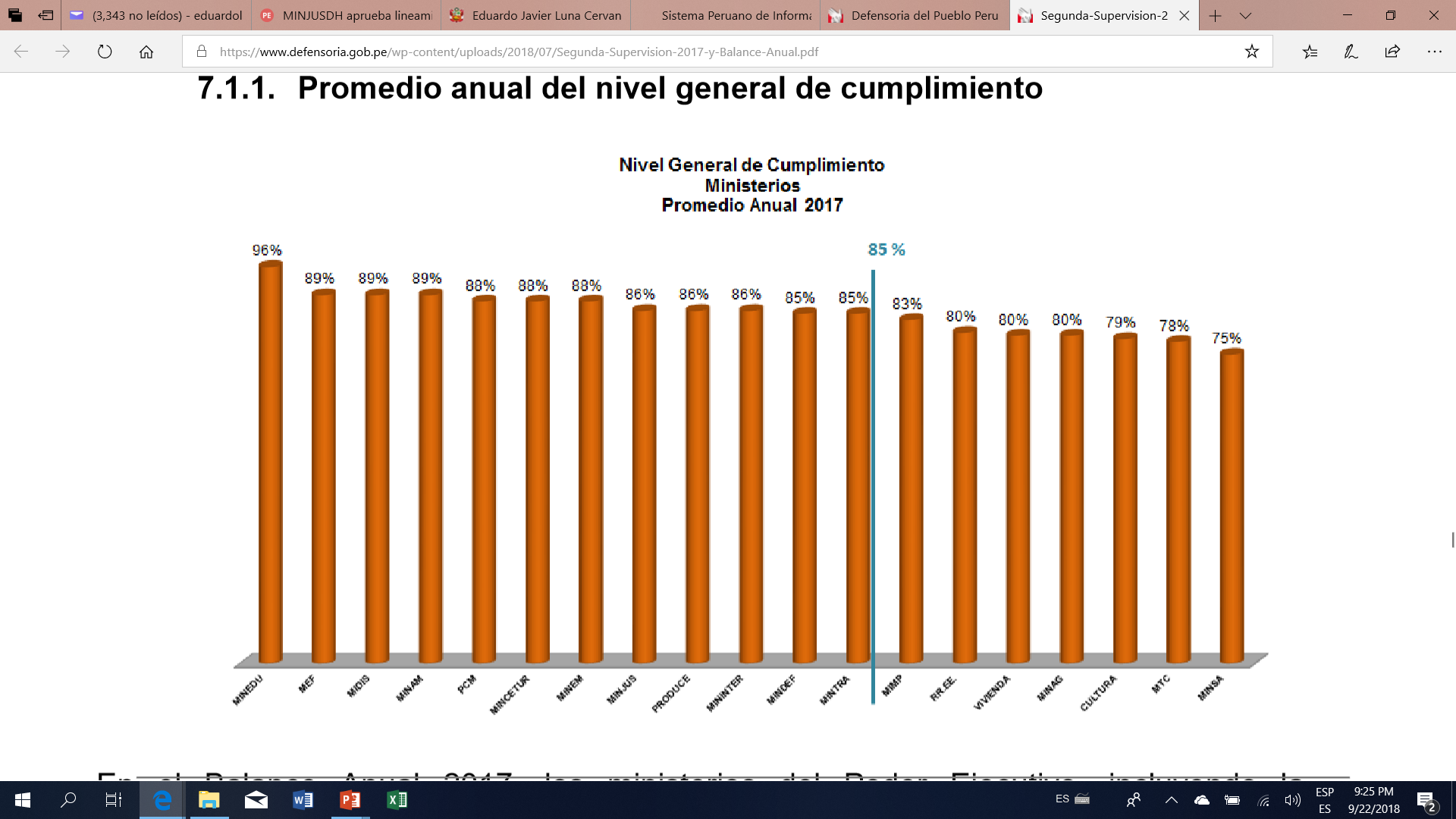 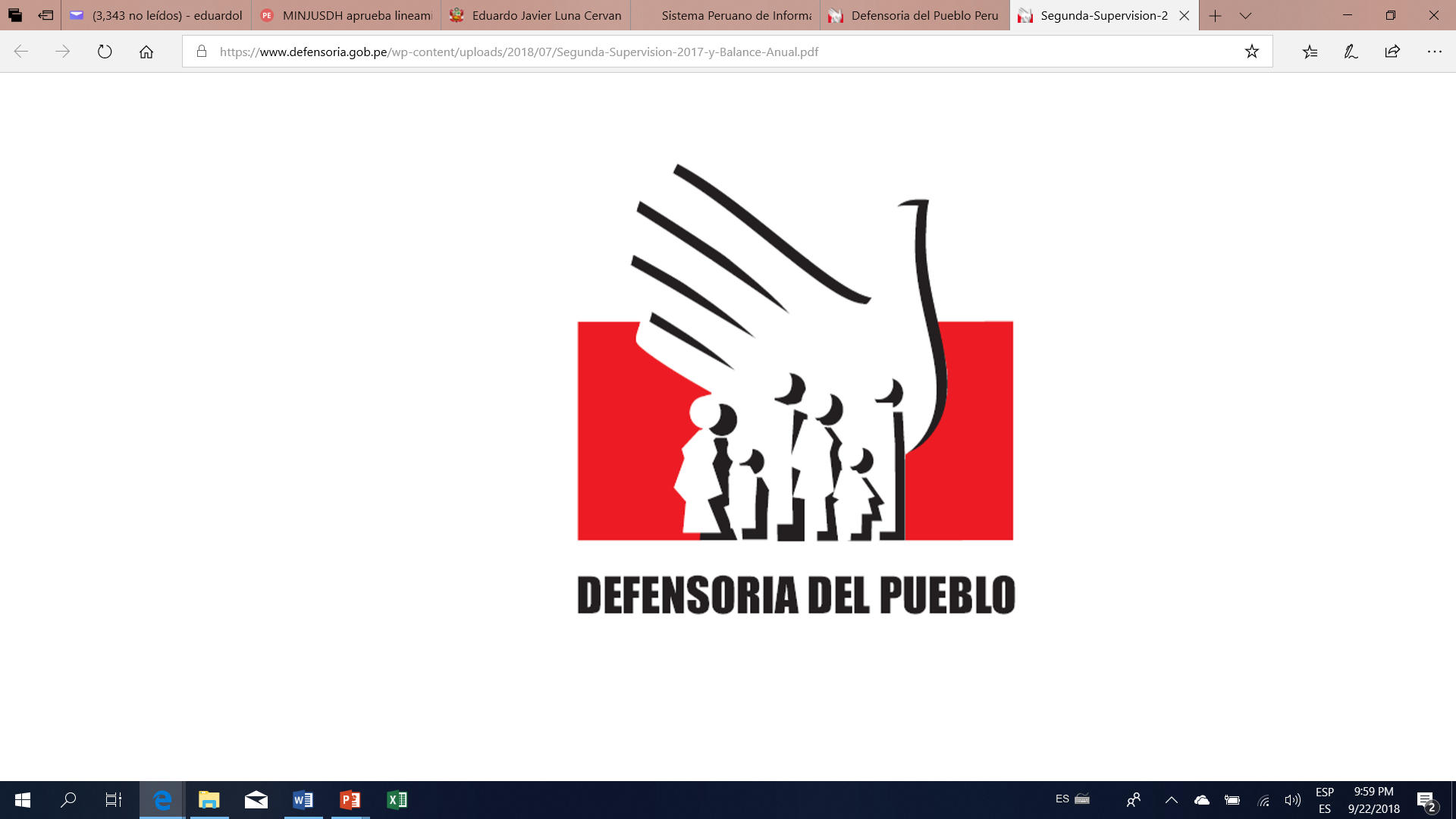 - Ministerios: 85%
- Gob. Regionales: 68%
- M. Prov. Cap.: 46%
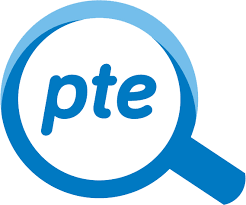 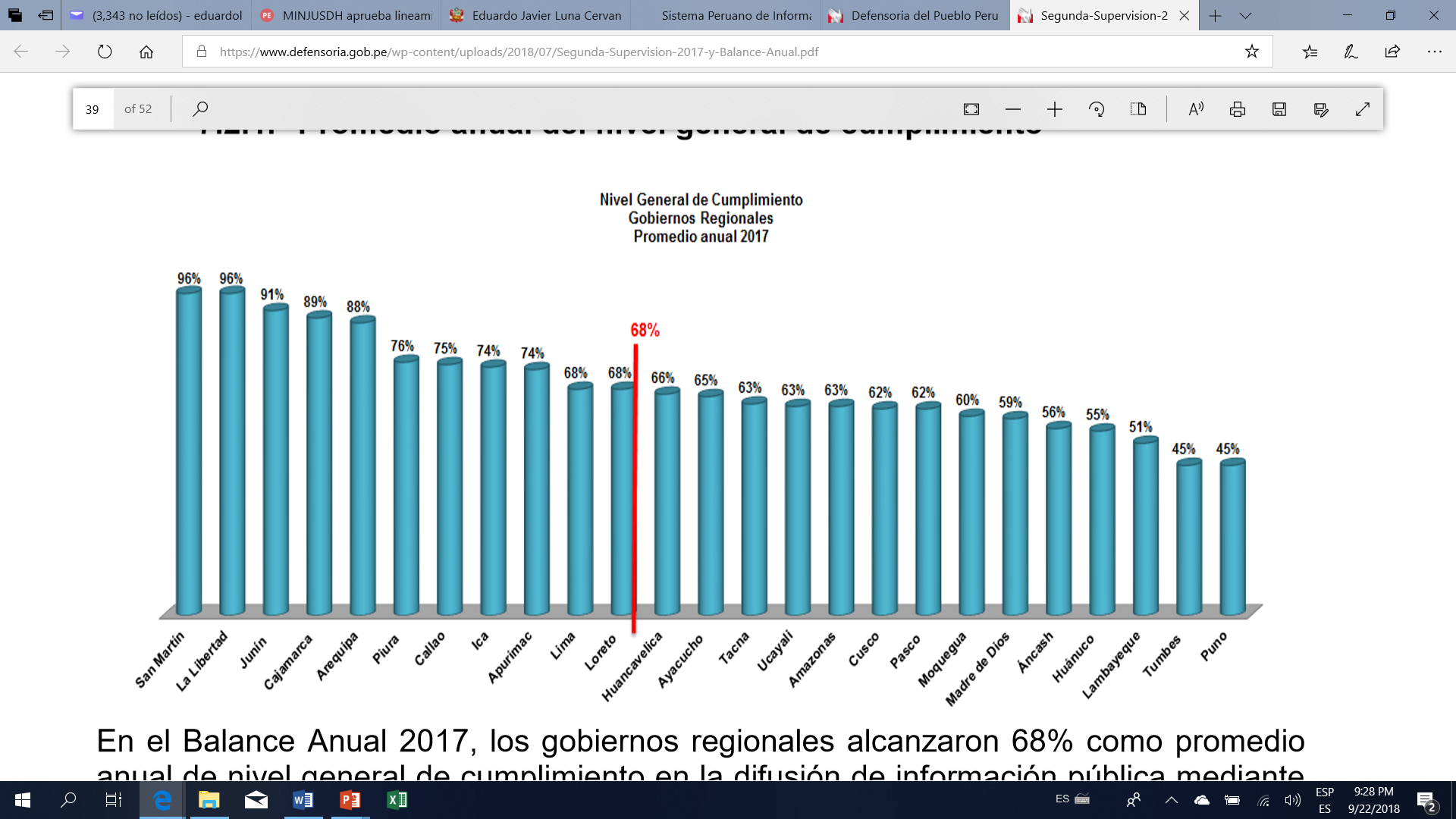 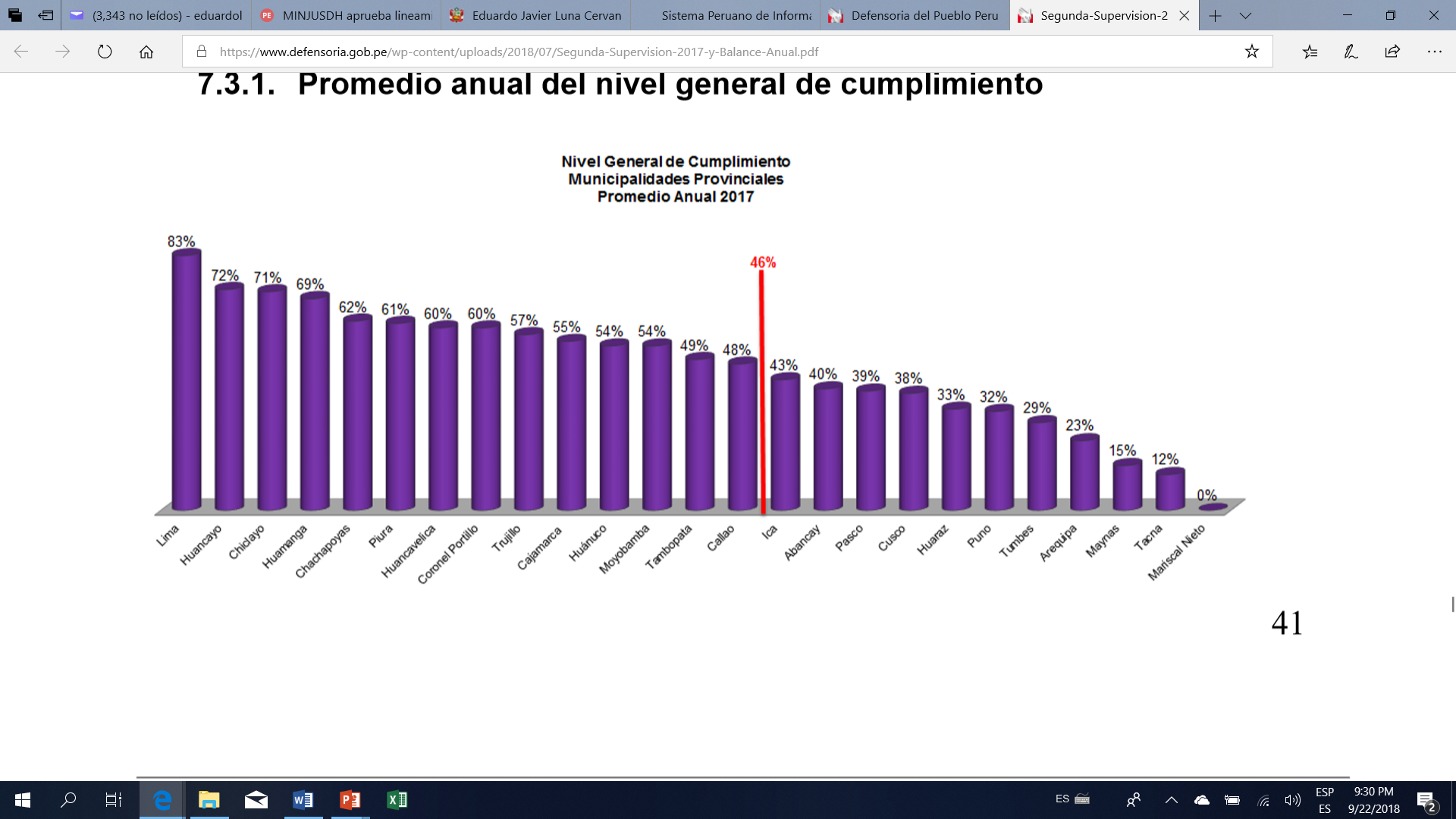 Portales de Transparencia Estándar: lo que más y lo que menos
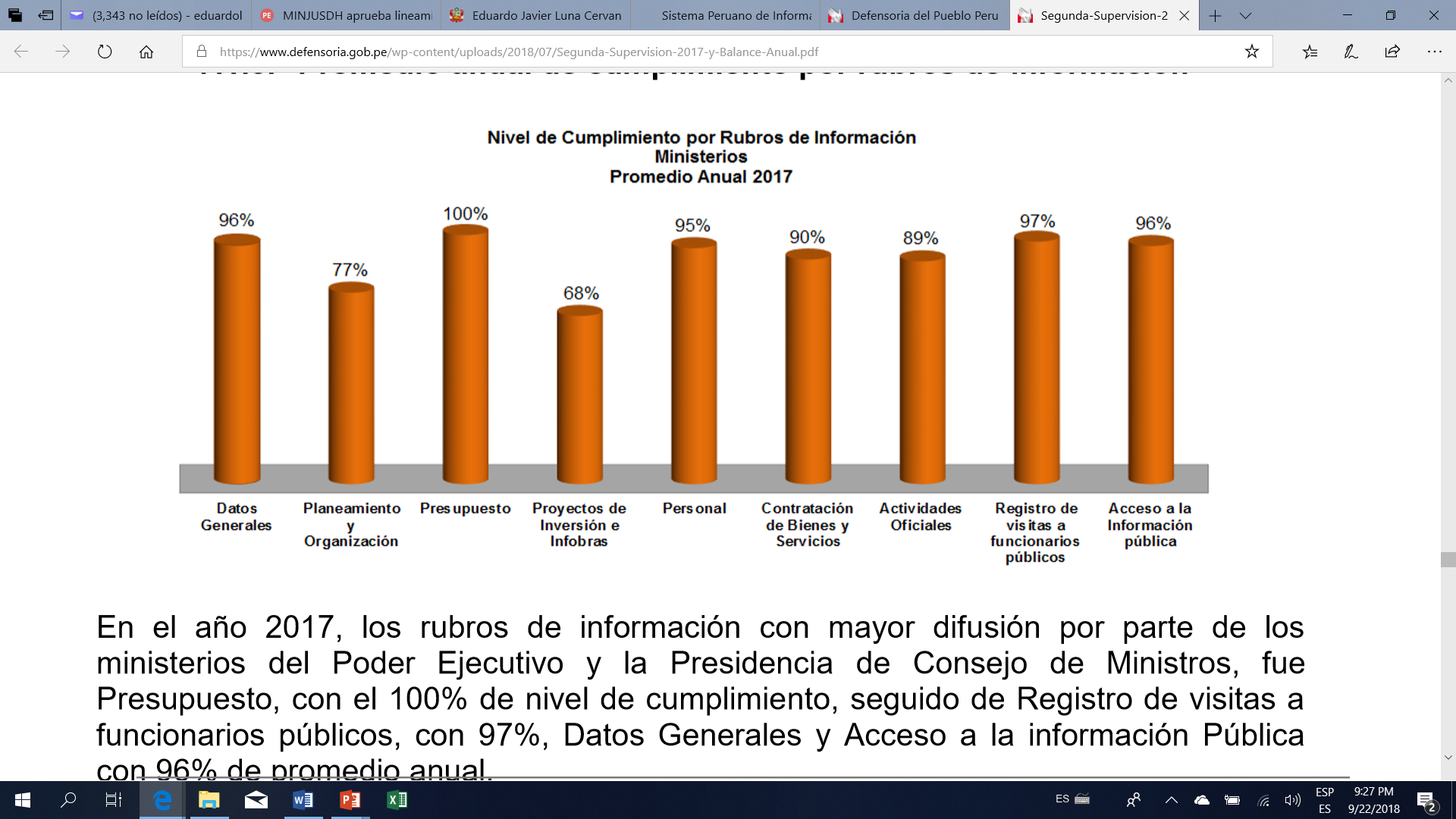 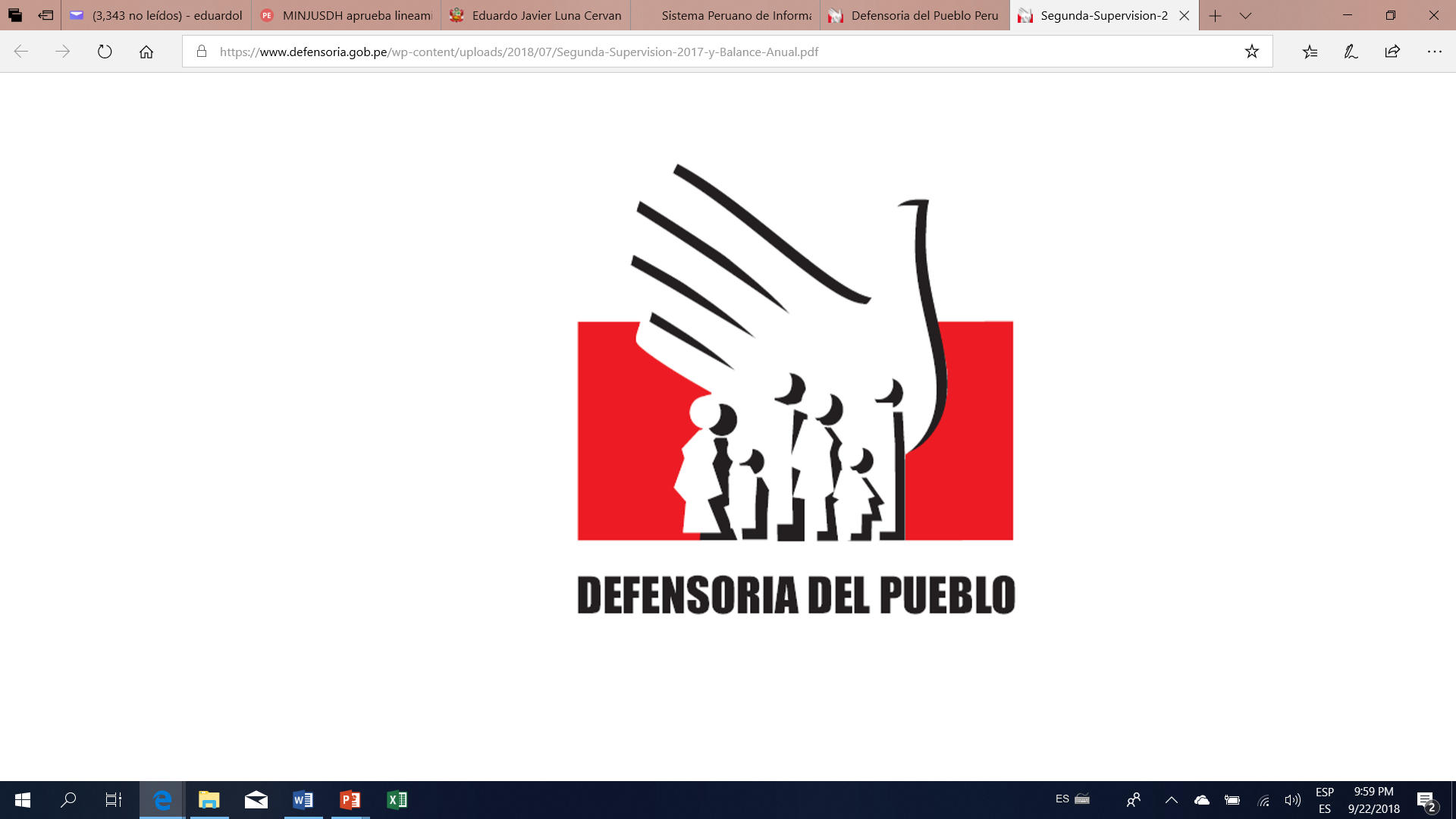 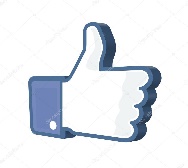 - Personal
- Presupuesto
- Acceso IP
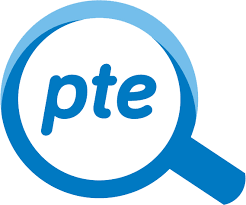 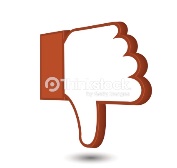 Proyectos de Inversión
Participación ciudadana
Registro de Visitas
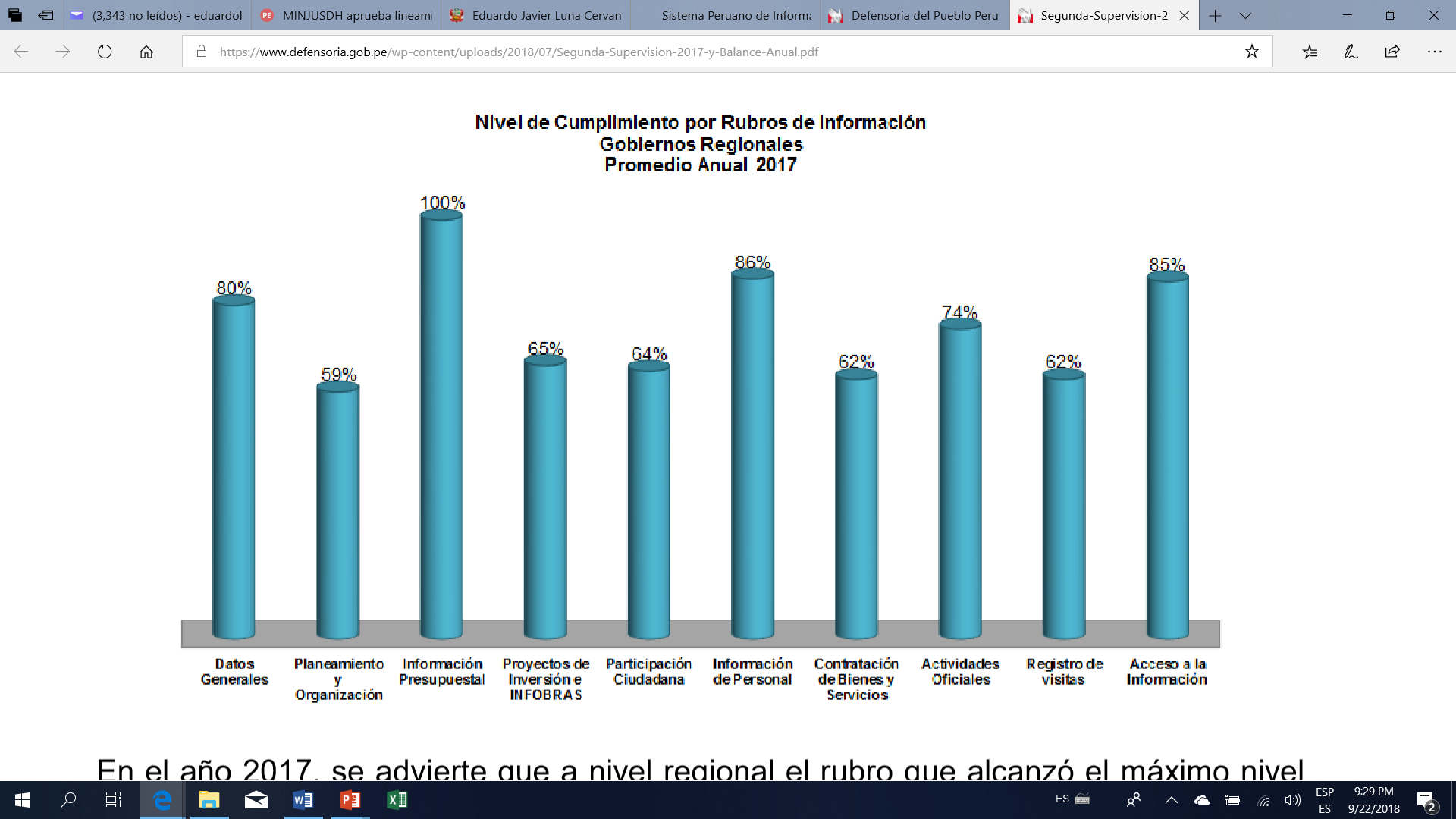 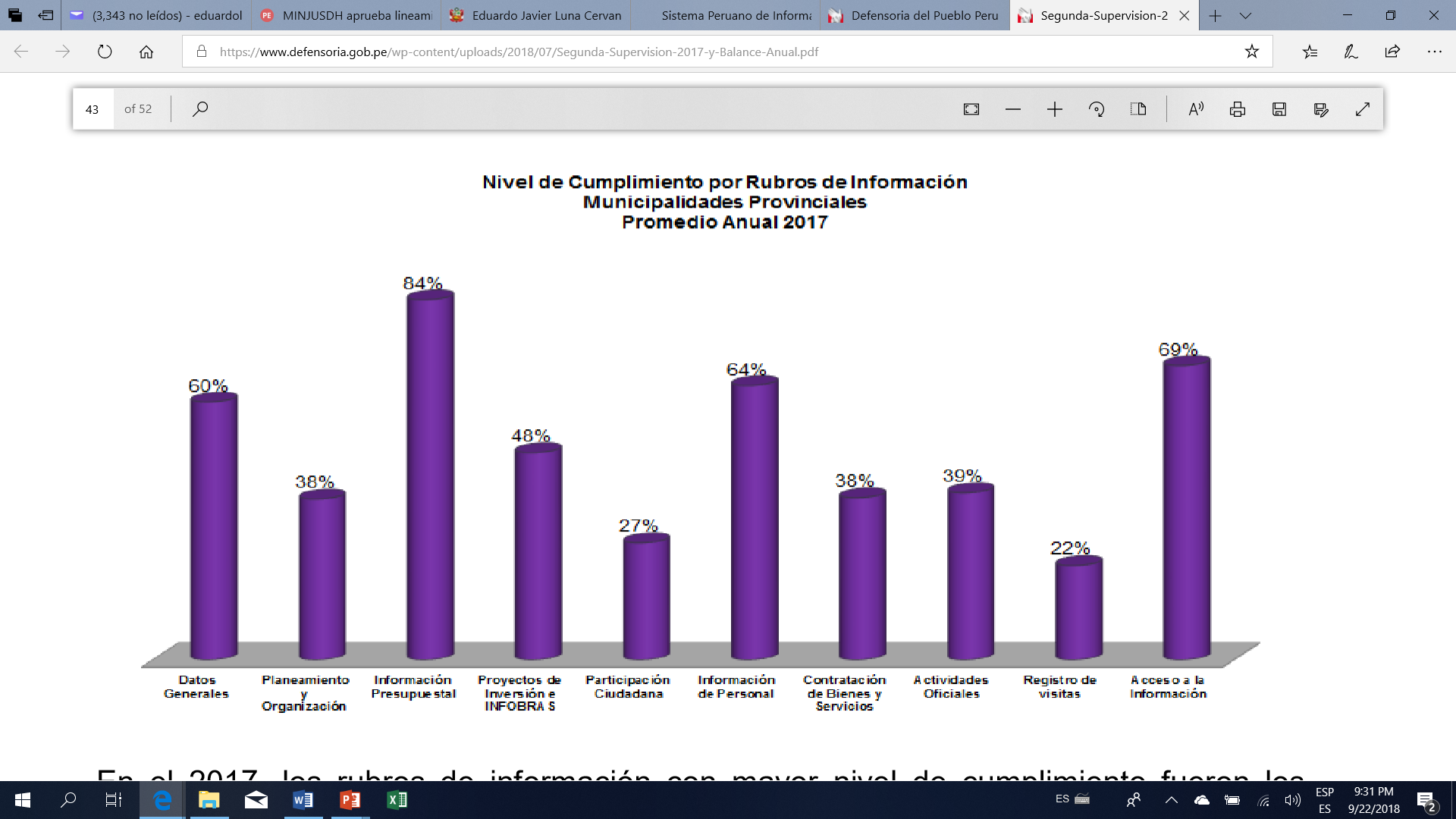 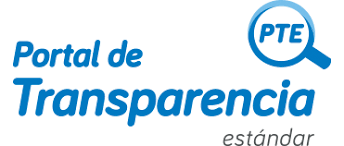 Metodología
Periodo de supervisión (listado SeGDI-PCM): enero a junio del 2018 (10 Setiembre – 5 de Octubre).
Base Legal: 
TUO de la Ley N° 27806, Ley de Transparencia y Acceso a la Información Pública y su reglamento, aprobado por Decreto Supremo N° 072-2003-PCM y sus modificatorias.
Directiva N° 001-2017-PCM/SGP “Lineamientos para la implementación de los Portales de Transparencia Estándar en las entidades de la Administración Pública”, aprobada por Resolución Ministerial N° 035-PCM-2017
Se supervisaron 9 rubros de información:
Gobiernos Regionales
Gobiernos Locales
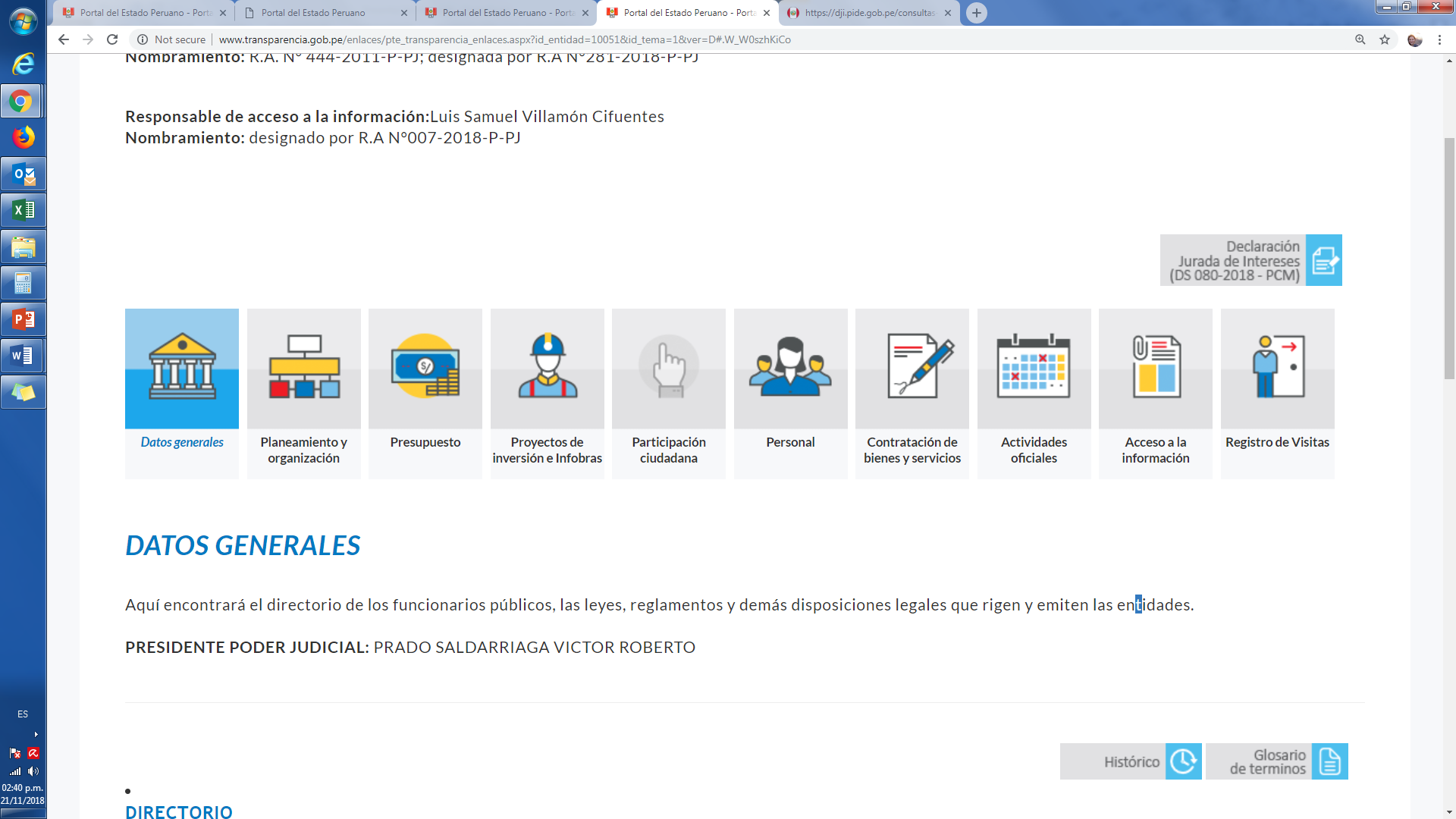 -Directorio
-Normas emitidas
-Declaraciones juradas
-Instrumentos de gestión:
Tupa, ROF, Organigrama
-Planes y políticas:
PESEM, PEI, POI
-Recomendaciones de auditoría
- Personal
Remuneraciones, bonificaciones, aguinaldos, gratificaciones
- Proyectos de Inversión
- Adicionales de Obras
- Liquidación Final de Obra
- Informes de supervisión de contratos 
- INFOBRAS
-Procesos de selección de bienes y servicios
- Contrataciones directas
- Penalidades aplicadas
- Ordenes de bienes y servicios
- Pasajes 
- Vehículos
- PAC
- Hora de ingreso
- Hora de salida
- Motivo de la visita
- Datos del visitante
- Datos del funcionario que visita
-Información Presupuestal
-Saldos de balance
- Agenda
- Solicitud de acceso (pdf/virtual)
Sector Justicia
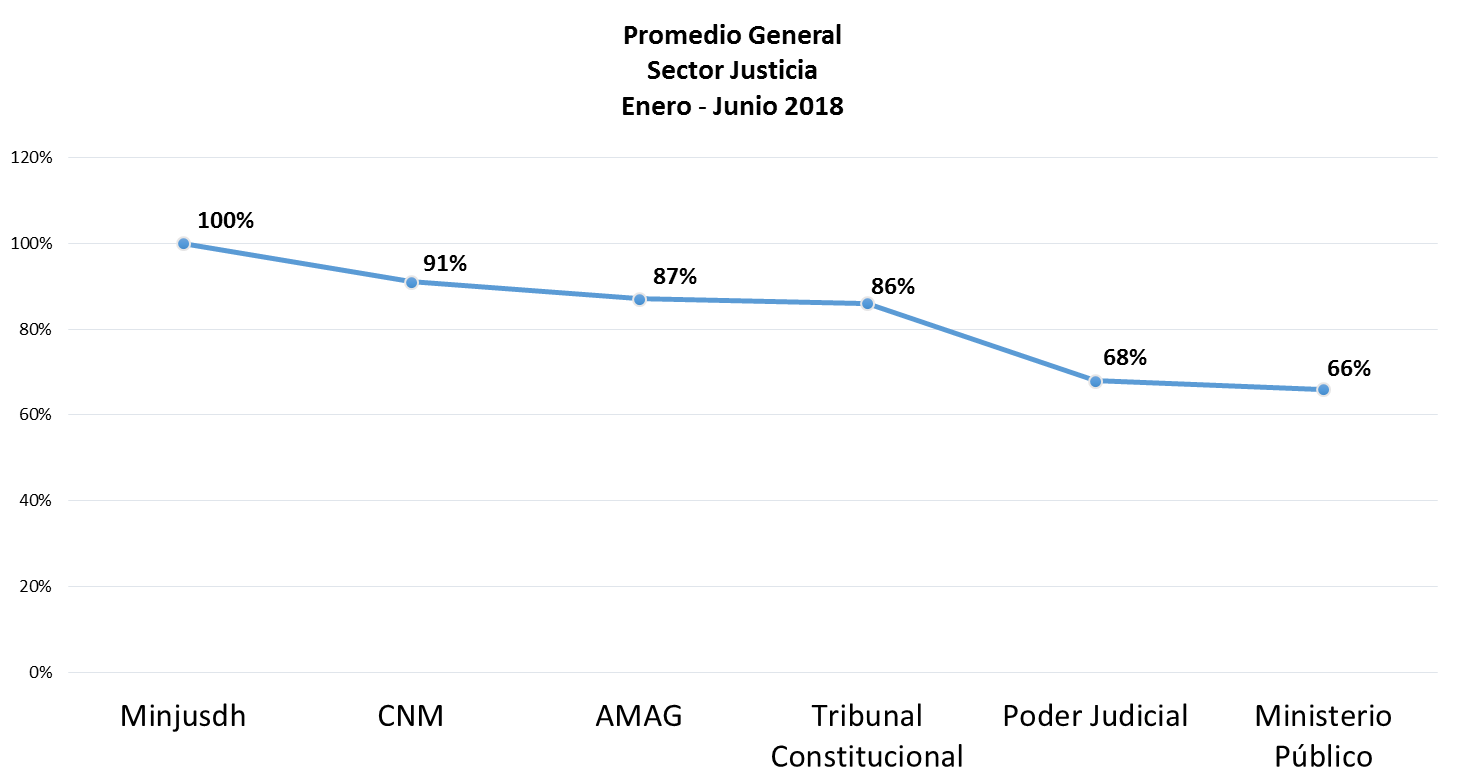 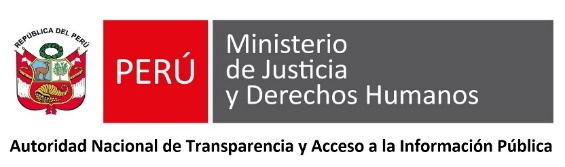 Poder Judicial
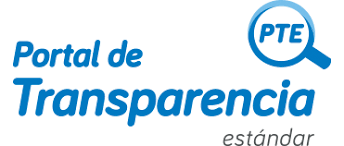 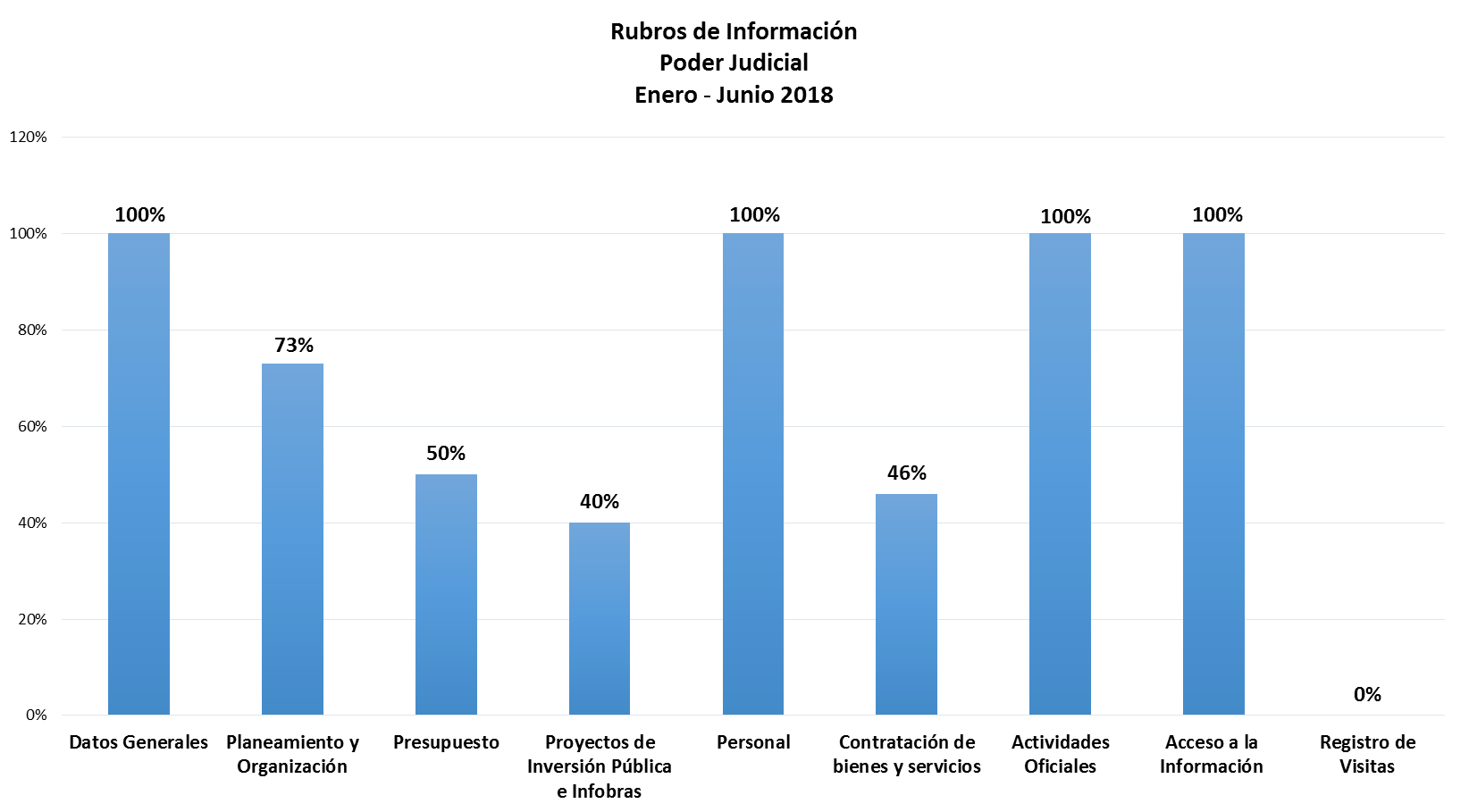 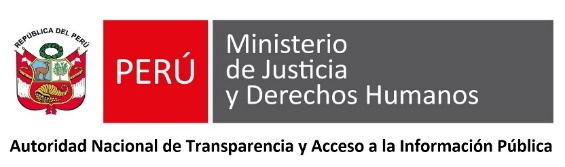 Cortes Superiores de Justicia
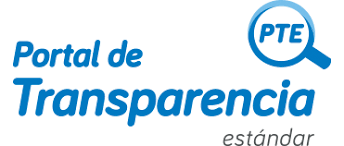 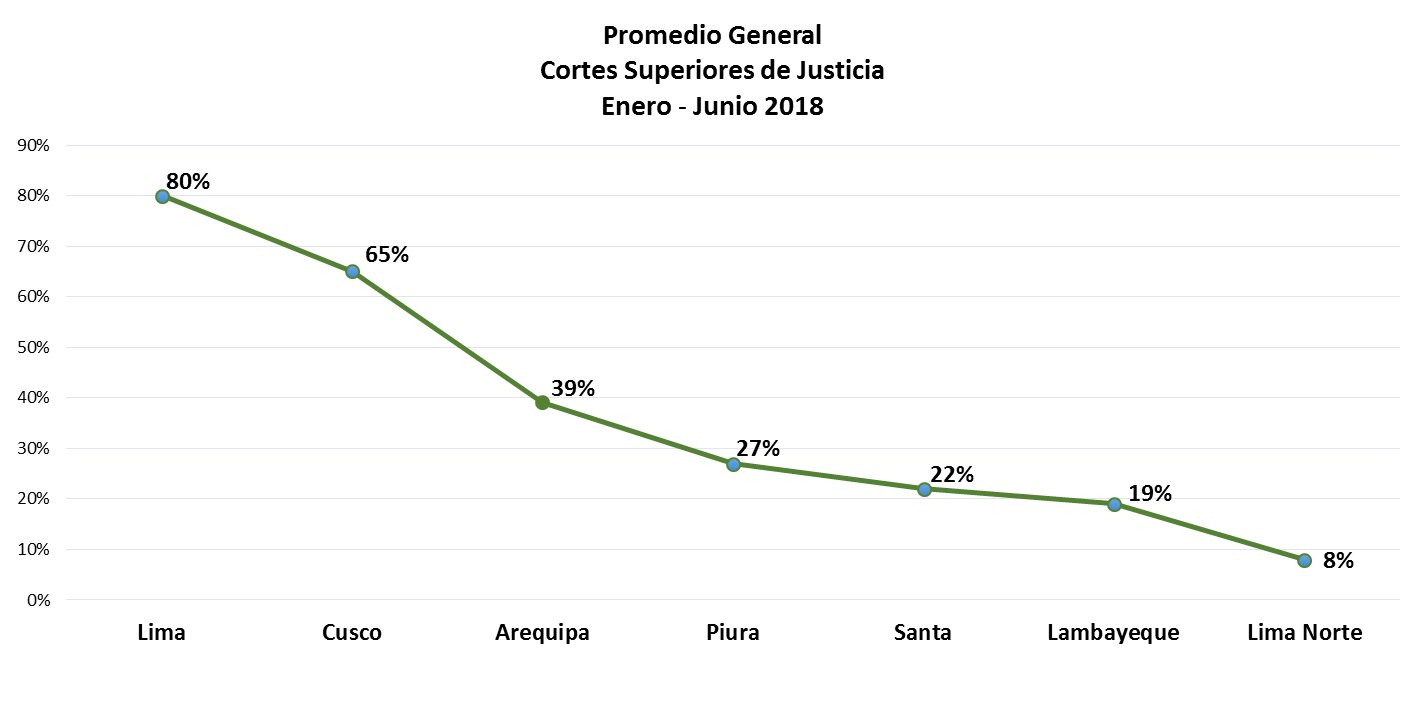 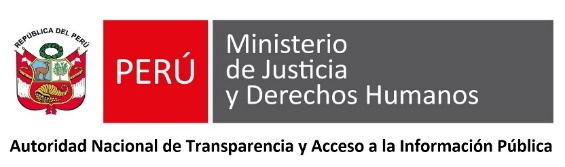 Obligaciones de transparencia pasiva
¿Y en cuanto al derecho de acceso a la información pública?
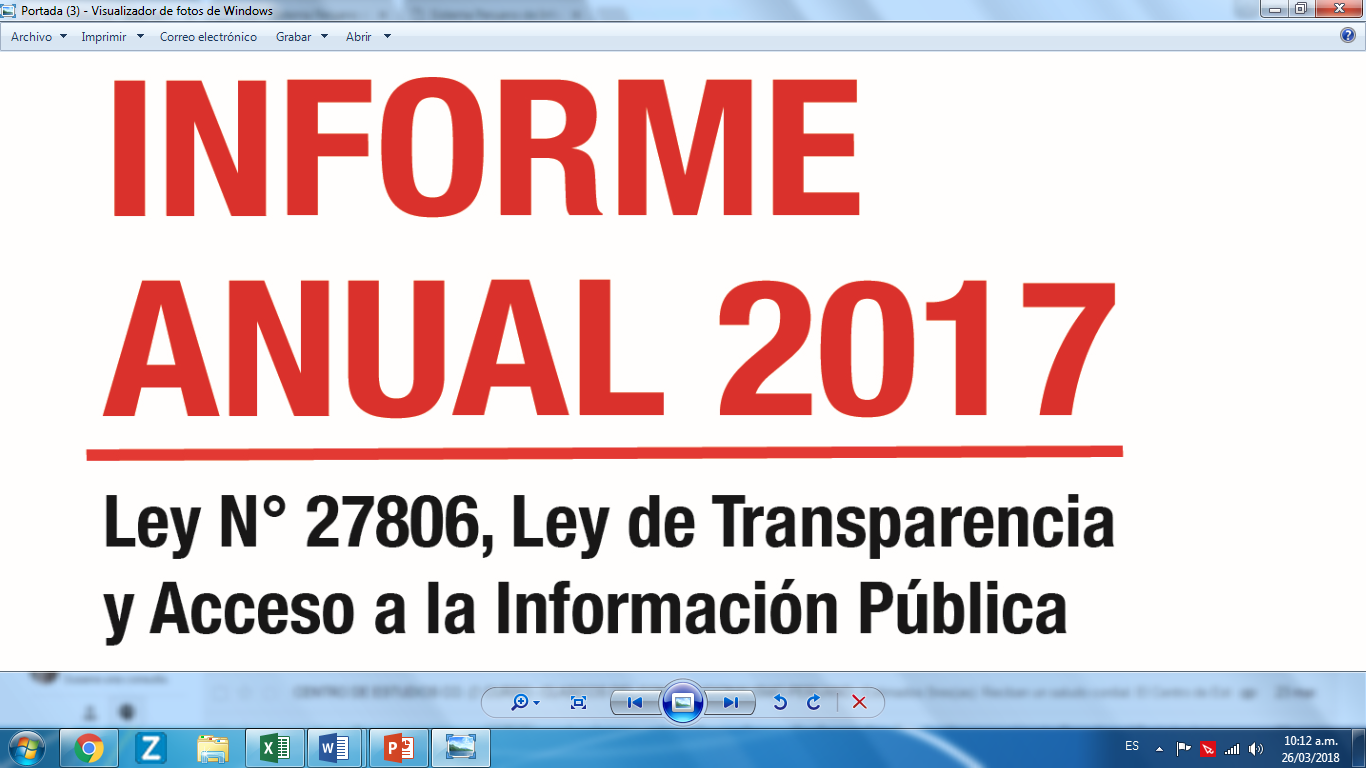 Año 2017
El 96% de las 240,187 solicitudes recibidas en las entidades de la Administración Pública fue atendido.
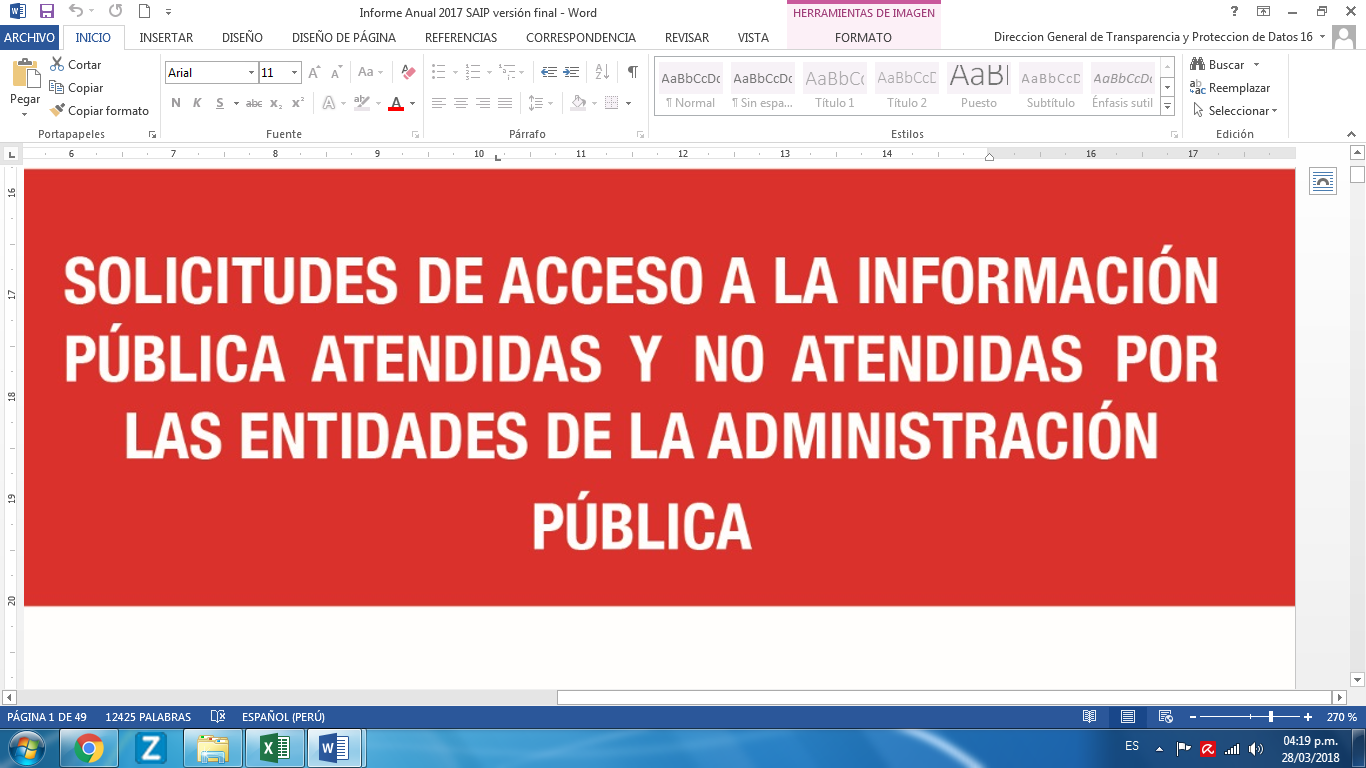 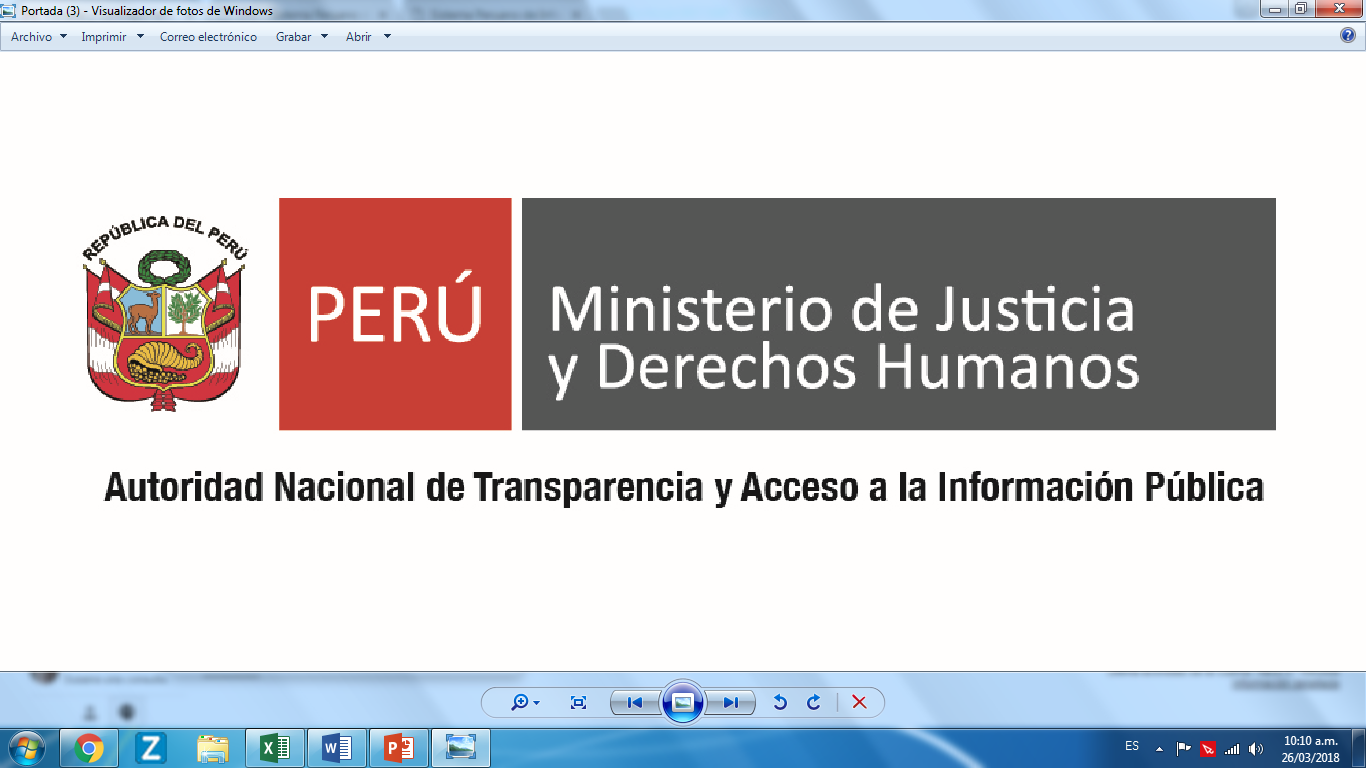 Pero sólo tenemos una foto parcial y segmentada
Para la elaboración del Informe, se tomó en cuenta la información remitida por las entidades hasta 30 de junio de 2018.
Para la elaboración del Informe, se utilizó el directorio de entidades públicas elaborado por la PCM en el 2016. 

A 2,125  entidades se les pidió que remitieran información sobre SAIP atendidas y no atendidas.

1,295 entidades no cumplieron con remitir la información solicitada.
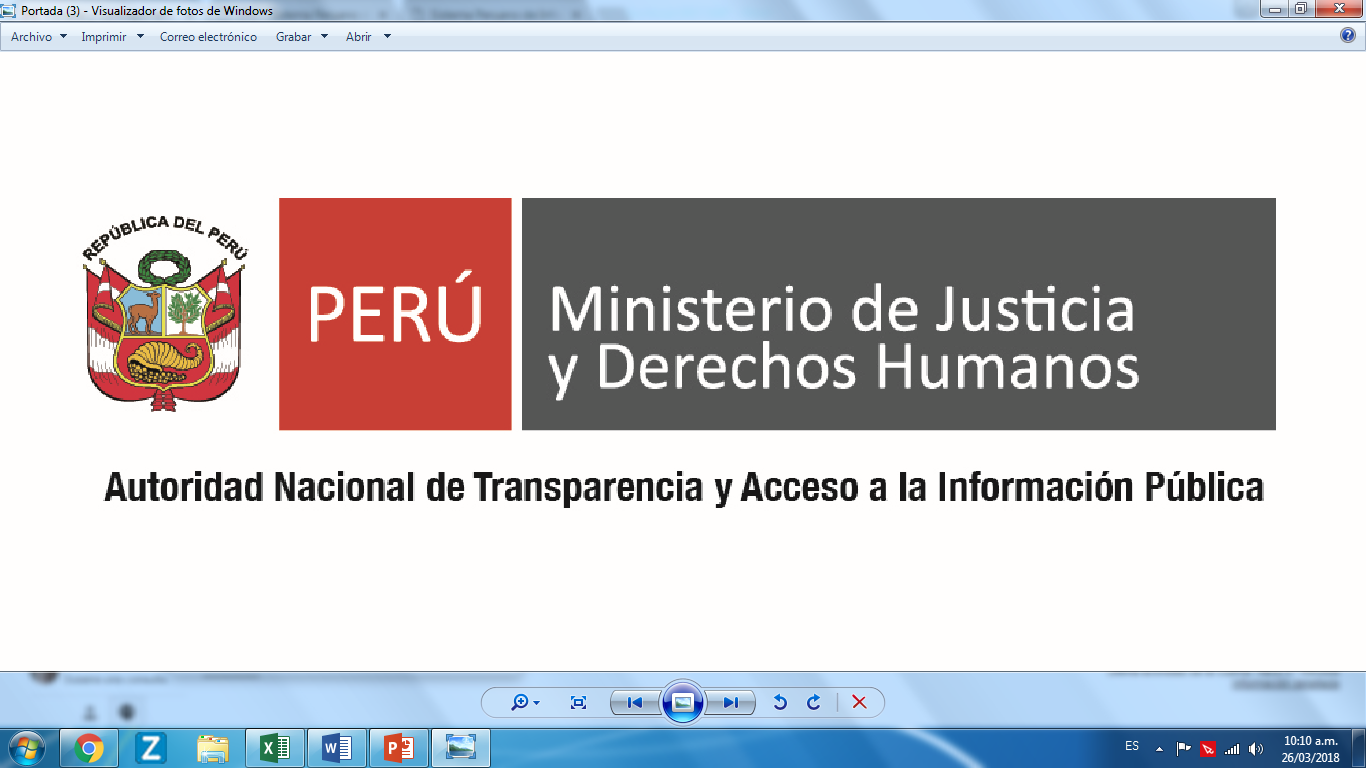 Promedio de solicitudes por entidad incrementó del 2016 al 2017
Año 2016

1,220 entidades remitieron información

209, 913 SAIP

En promedio, 172 SAIP por entidad
780 (39%) entidades no remitieron información
1,295 (61%) entidades no remitieron información
AÑO 2017

			                             	830 entidades remitieron información

240,187 SAIP

                      En promedio, 289 SAIP
por entidad
[Speaker Notes: Casi la mitad de entidades del año 2016 remitió información. Sin embargo, el número de SAIP se mantiene alrededor de los 200 mil.]
N°de entidades que cumplieron con remitir la información a la ANTAIP
Año 2017
SAIP recibidas en la Administración Pública
Las 830 entidades que remitieron información a la ANTAIP reportaron haber recibido 240,187 SAIP

En el año 2016, 1,220 entidades reportaron a la PCM 209,913 SAIP. 

En el Poder Ejecutivo se recibió más del 50% del total
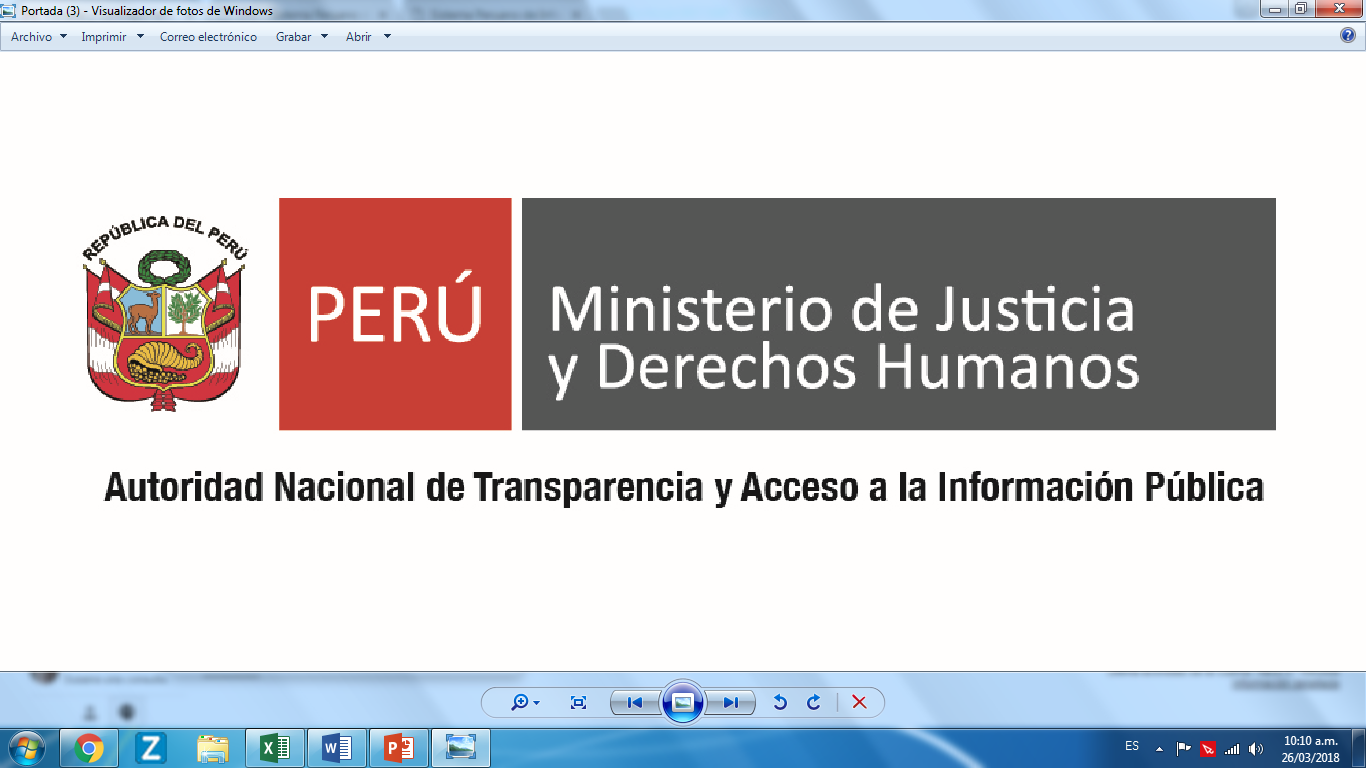 Solicitudes recibidas: atendidas y no atendidas
Año 2017
Los gobiernos locales, Gobiernos Regionales y las universidades son las entidades que tienen un mayor porcentaje de solicitudes no atendidas: 8.0%, 6.7% y 4.5%, respectivamente.
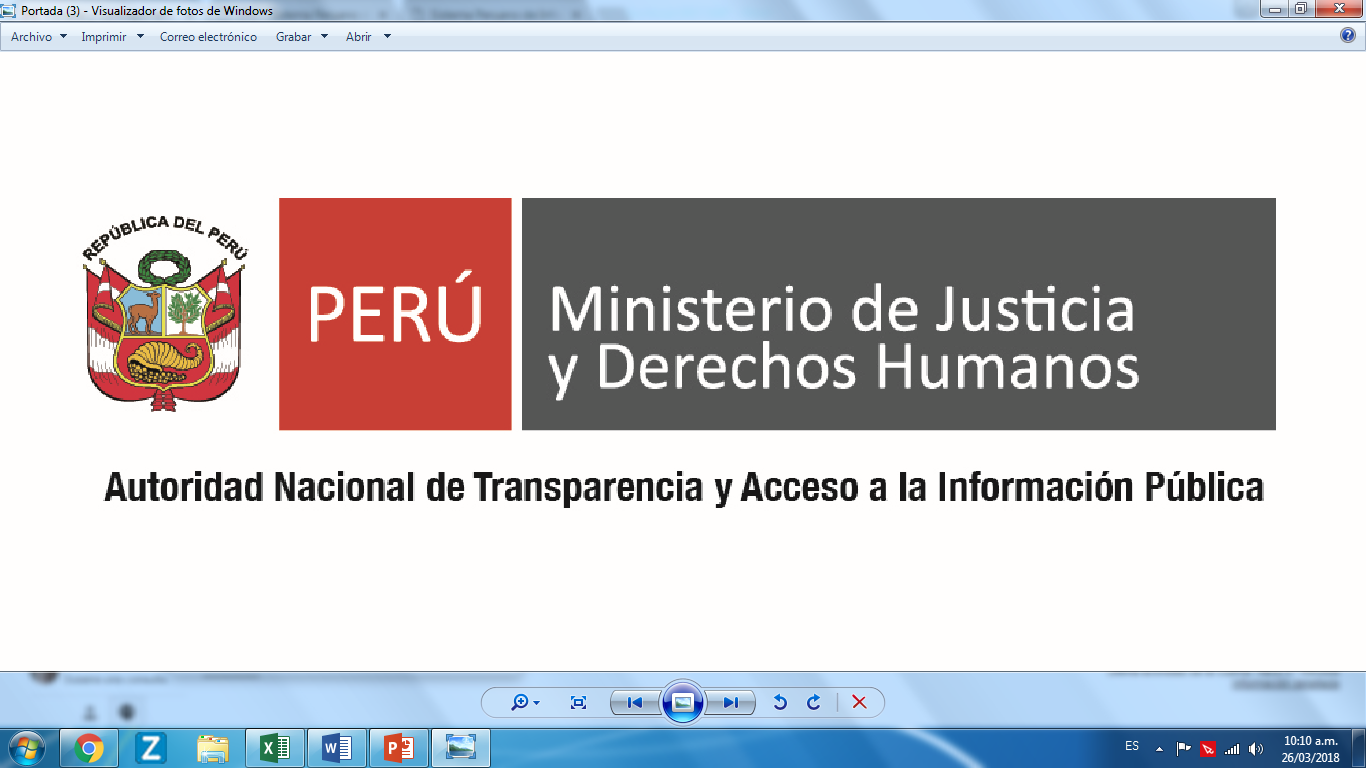 Información solicitada y motivos de no atención más frecuentes
Año 2017
MOTIVOS DE NO ATENCIÓN
INFORMACIÓN SOLICITADA
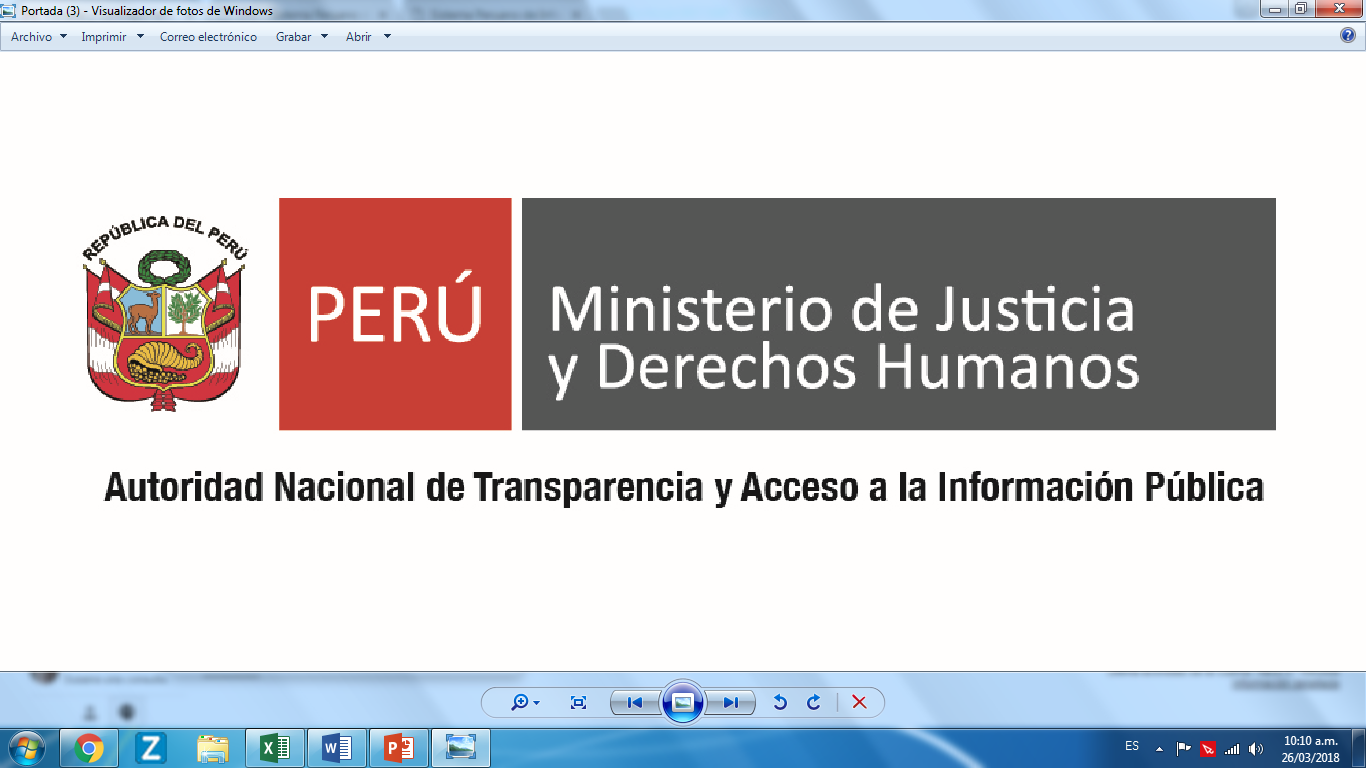 ¿Y qué dice el ciudadano?
Hechos vulneratorios                                                 Cantidad        Porcentaje
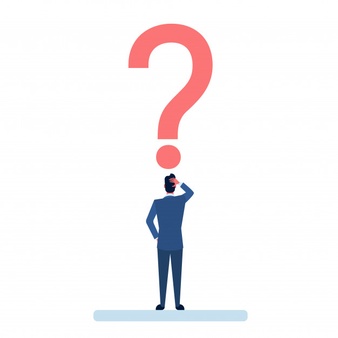 •   Incumplimiento del plazo para entregar información                       4,033                60.1%
•   Cobros ilegales o arbitrarios                                                                   602                  9.0%
•   Negativa    a     dar     información    por     excepciones    no
contempladas en la normativa vigente                                                 369                  5.5%
•   Exigencia de requisitos ilegales, arbitrarios o de justificación
para acceder a la información                                                                 321                  4.8%
•   Entrega   de   información  incompleta,  no   solicitada,  no
comprensible y/o en formato no requerido                                       296                  4.4%
•   Negativa a dar información por inadecuada interpretación
de las excepciones                                                                                    269                  4.0%
•	No   incorporación   del   procedimiento   de   acceso   a   la información ni del costo de reproducción en el Texto Único
de Procedimientos Administrativos de la entidad                               269                   4.0%
Fuente: Informe Defensorial Nº165
La Defensoría del Pueblo ha recibido 6,714 quejas
entre los años 2003 y 2012 por vulneraciones a este derecho.
Parece haber mayor conciencia acerca del contenido del derecho
Escritos
Fotografías
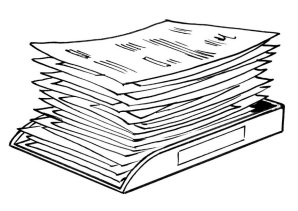 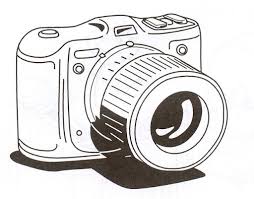 ¿Qué es información pública?

Creada
Obtenida
En posesión
Bajo su control
CD 
(soporte Magnético)
Grabaciones
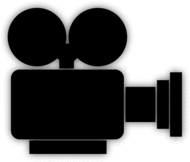 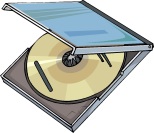 USB 
(Soporte digital)
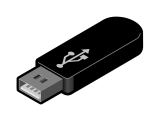 Cualquier otro formato
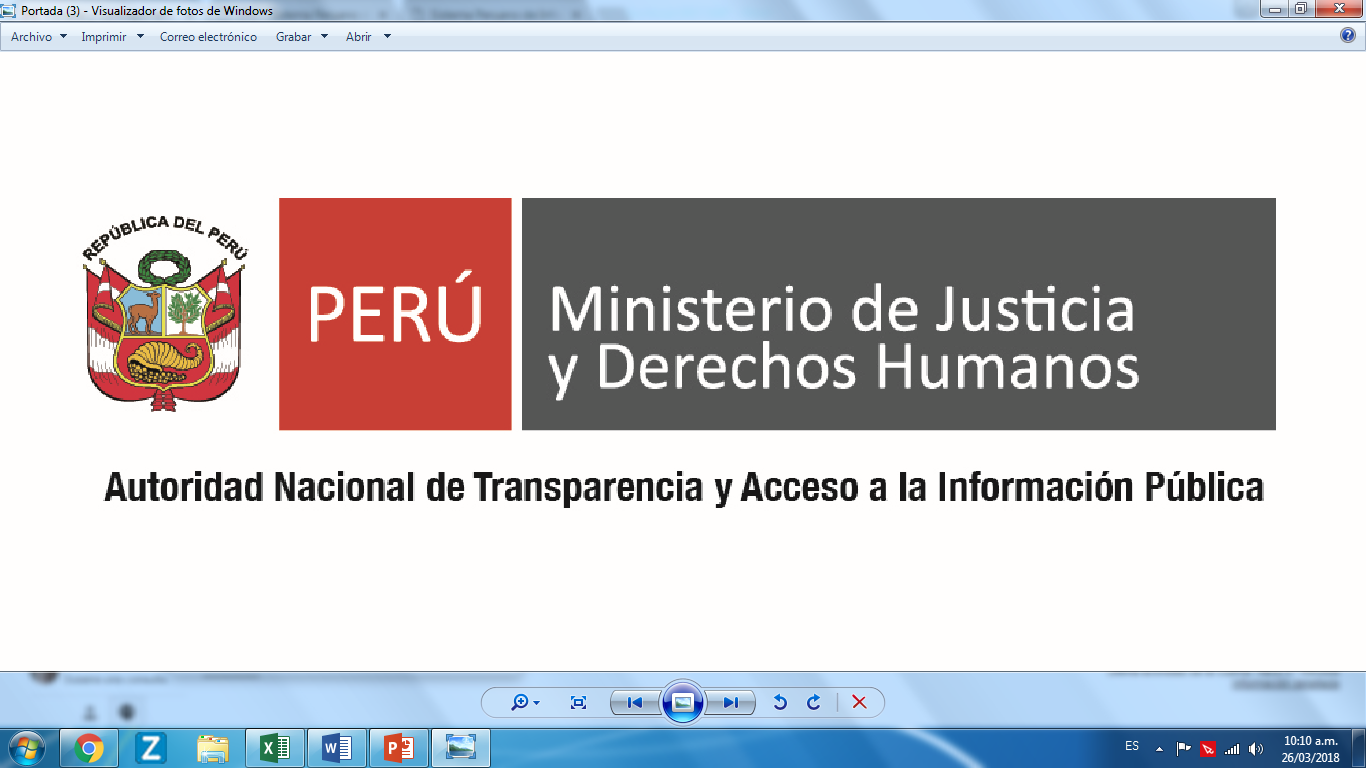 Parece haber mayor conciencia acerca de los sujetos obligados
Poder Ejecutivo (Ministerios /OPD/ Fuerzas Armadas / Policía Nacional)
Poder Legislativo / Poder Judicial
Gobiernos Regionales / Gobiernos Locales
Organismos constitucionalmente autónomos
Entidades, organismos, proyectos y programas del Estado, cuyas actividades se realizan en virtud de potestades administrativas
Personas jurídicas privadas (por concesión, delegación autorización del Estado):
Prestan servicios públicos
Ejercen funciones administrativas
¿A quiénes se le puede pedir información?

A todas las entidades de la Administración Pública
(Art. 2° del T.U.O. de la Ley N° 27806)
(Art. I del Título Preliminar de la Ley N° 27444)
Parece haber mayor conciencia acerca de los sujetos obligados
Administradora de pensiones (AFP´s)
Asociación mutualista
Caja de beneficios y seguridad social del pescador
Caja municipal de ahorro y crédito
Colegio profesional
Empresa de agua potable y alcantarillado
Empresa de comercialización y distribución de energía eléctrica
Empresa privada de telefonía
Empresa privada de transporte aéreo
Notaria
Universidad pública y privada
¿A quiénes se le puede pedir información?

De acuerdo con el Tribunal Constitucional
Aún faltan lineamientos en torno a las excepciones
Pero se van asentando criterios de interpretación
Sobre la excepción de información referida al Privilegio Deliberativo previo a una decisión gubernamental (art. 17, inc. 1). En: Informes Jurídicos Nº 04 y 07.
Sobre los límites expandidos del plazo máximo de la excepción -6 meses-referida a investigaciones en trámite en el marco de la potestad sancionadora de la Administración (art. 17, inc. 3). En: Opinión Consultiva Nº 45
Sobre los sujetos habilitados para acceder a información secreta, reservada y confidencial (Defensoría y Contraloría, art. 18). En: Inf. Jurd. N° 1 y 10 y OC Nº 43
Sobre la diferenciación entre “puesta a disposición” de la información para el solicitante y el límite del plazo máximo para la entrega de la misma (art. 11, lit. g). En: Las OC Nº 22 y 28.
Sobre distintos supuestos que califican y no califican en la excepción de intimidad personal y familiar (art. 17, inc. 5). En: OC Nº 29, 32 y 34  
Sobre la recepción –horario- de solicitudes de acceso a través de medios electrónicos (art. 11 Rgto). En: OC N° 16.
Sobre la obligación de la entidad de entregar copia simple de la información al solicitante (art. 2 Rgto). En: OC N° 02.
Sobre el acceso a la información contenida en correos electrónicos y aplicativos de mensajería electrónica (art. 16-A, Rgto). En: OC N° 051.
Autoridad Nacional de Transparencia y Acceso a la Información Pública
¿Qué se requiere para garantizar el principio de transparencia?
FUNCIONARIO QUE CUMPLE SUS OBLIGACIONES Y TIENE CONDICIONES NECESARIAS
(ENTENDER EL CONCEPTO DE SERVIDOR PÚBLICO)
CIUDADANÍA QUE EJERCE SUS DERECHOS SIN DIFICULTADES
CIUDADANÍA EMPODERADA, CONOCEDORA E INFORMADA
ÓRGANO DE GARANTÍA
Retos…
NORMAS ADECUADAS